Práctica No.4PREPARACIÓN	DE	SOLUCIONES DE	CONCENTRACIÓN DETERMINADA
Universidad Veracruzana – Química Inorgánica
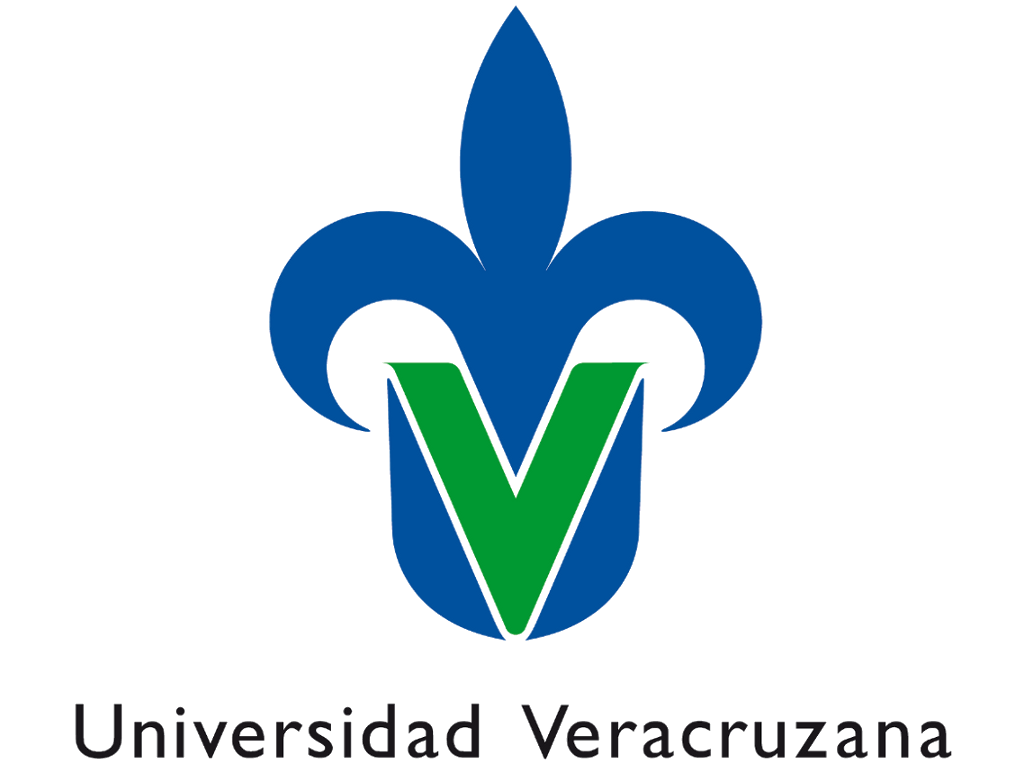 Equipo 3
Gómez Alfaro Katia
Nataren Ruiz Diana Fabiola
Pérez Martínez Janya Haideth
Piña González Emily Ixmeni
Santiago Pérez Emmanuel Isaías
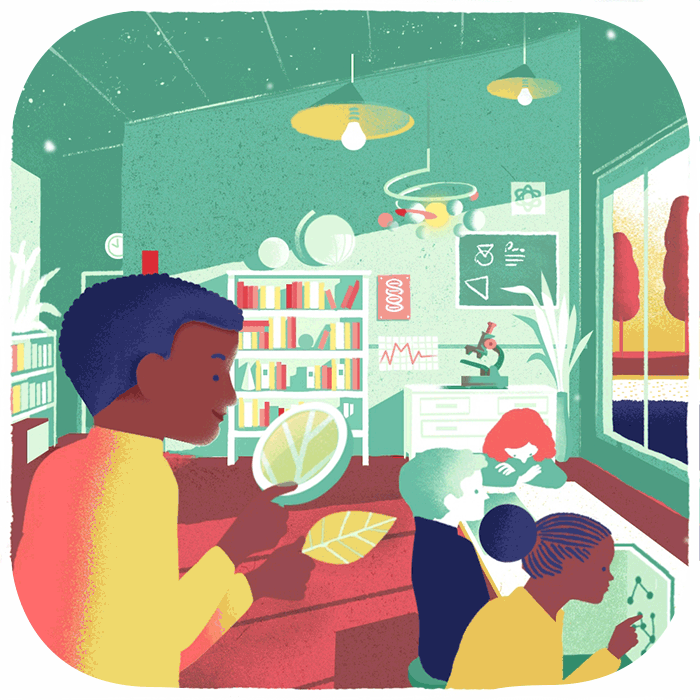 2
Competencias
El alumno:
 Preparare disoluciones  de  concentraciones  definidas, que  serán  utilizadas  en prácticas posteriores.
Observe y describir los fenómenos que	ocurren al	efectuar una disolución.
3
Fundamento
En las soluciones, el componente que se encuentra en mayor proporción por lo general es llamado disolvente, y el que se encuentra en menor proporción se reconoce como soluto. La mezcla que se constituye con disolventes y solutos es precisamente la solución o disolución.
 Cuando un soluto se mezcla con un disolvente y “aparentemente” parece desaparecer, se dice que se disuelve y que es muy soluble si es posible disolver una cantidad relativamente grande, y poco soluble si la cantidad que se disuelve es relativamente pequeña.

 La solubilidad es la capacidad que tienen los solutos de disolverse en solventes.

 El grado de solubilidad se aprecia por la cantidad de soluto que se disuelve en cierta cantidad de disolvente.
4
Fundamento
Las unidades más comunes para expresar la concentración de una solución son como las que se muestran en el cuadro 4.1 .
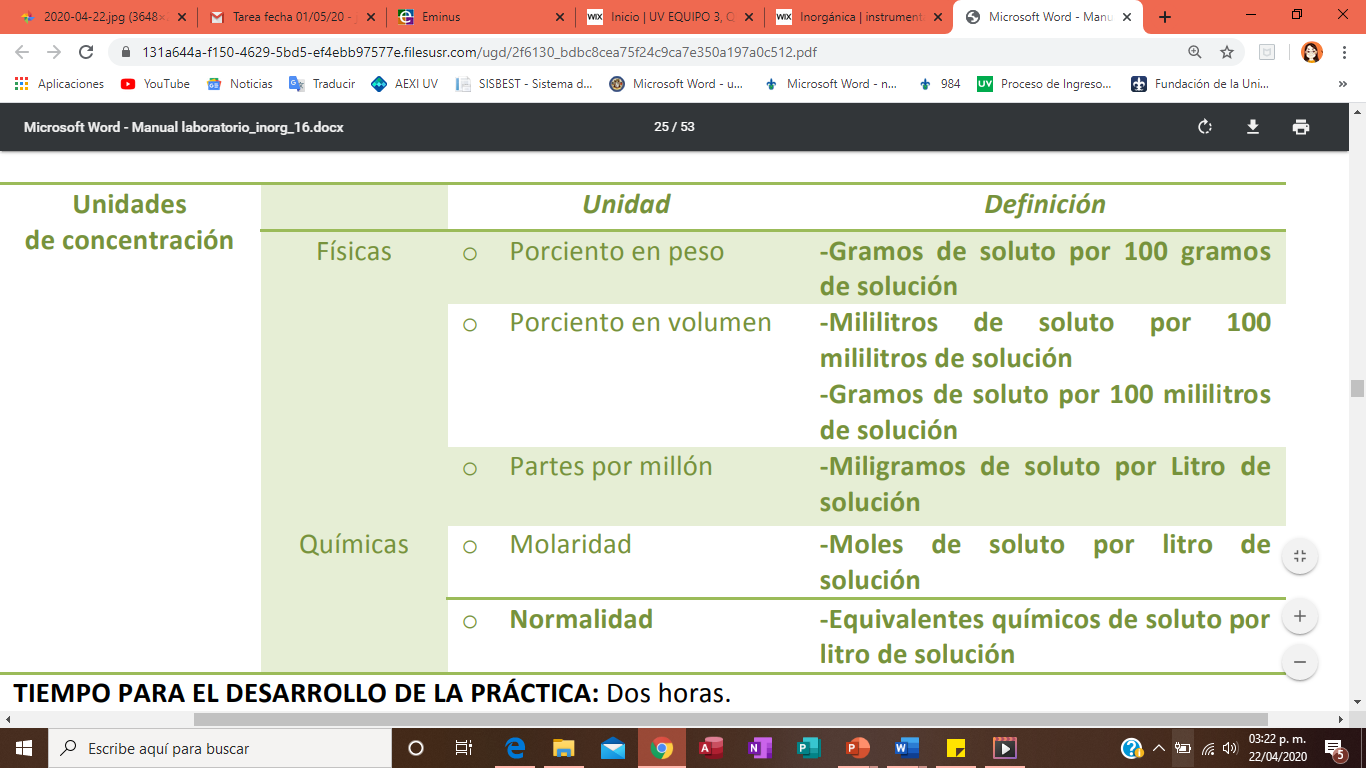 5
PREPARACIÓN DE SOLUCIONES PORCENTUALESdiagrama de bloques
PREPARACIÓN DE SOLUCIONES MOLARES O NORMALESDiagrama de bloques
PREPARACIÓN DE SOLUCIONES CON REACTIVOS LÍQUIDOSDiagrama de bloques
Inicio de la practica de laboratorio
Vale de laboratorio
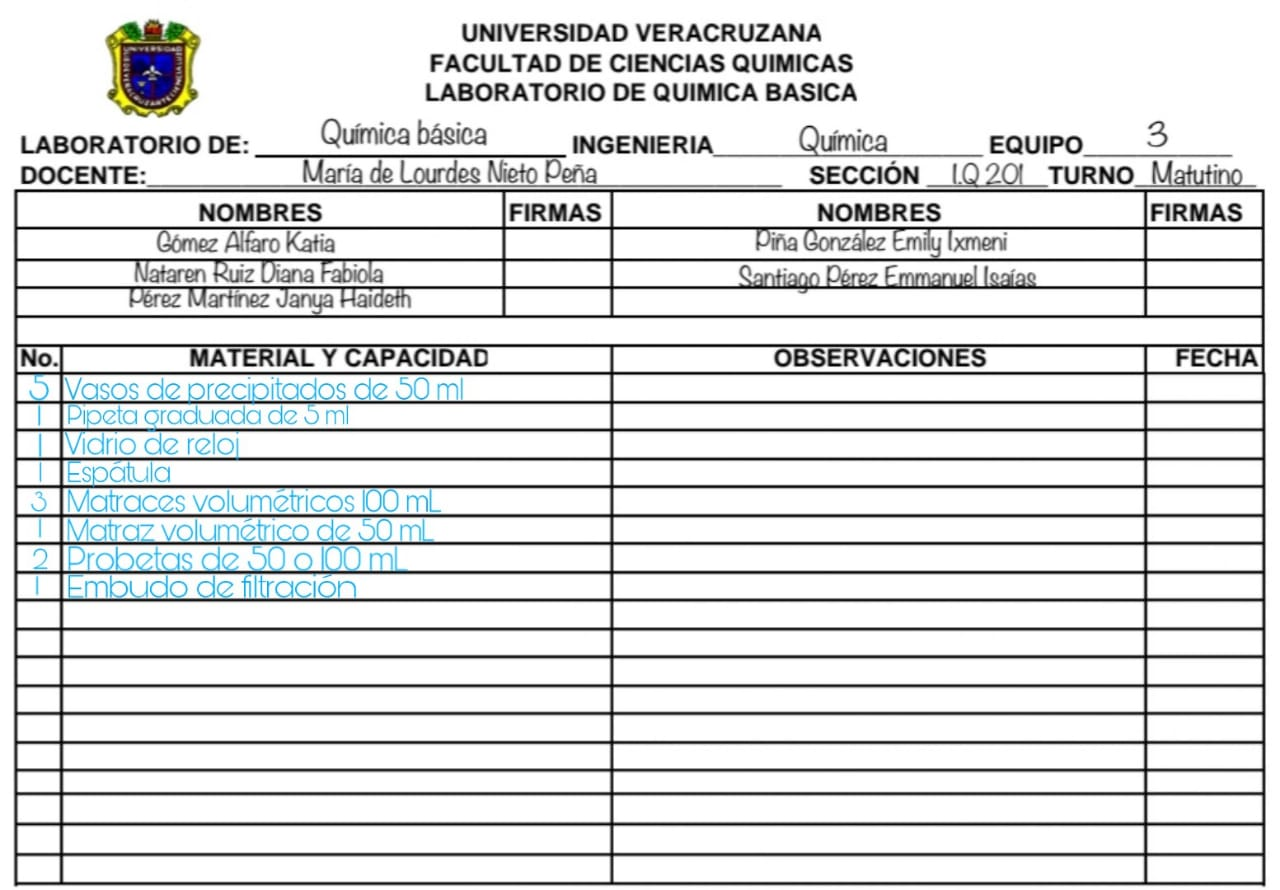 10
tabla de los cálculos
11
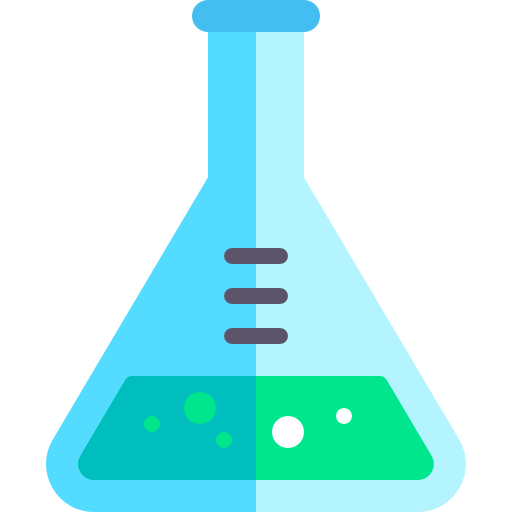 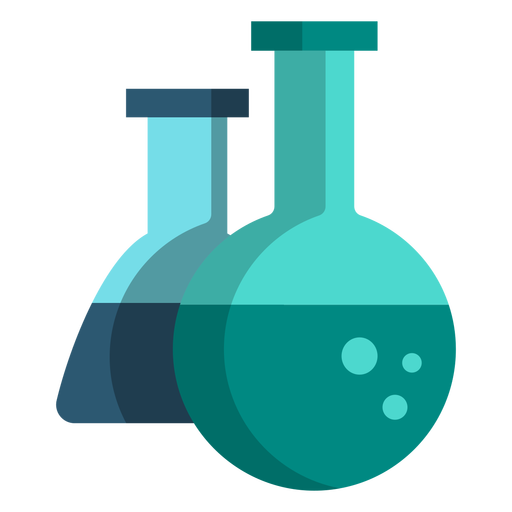 Preparación	de	soluciones	porcentuales
12
Preparación de soluciones porcentuales
1. CLORURO DE ALUMNIO                                                                                                   por: EMILY IXMENI PIÑA GONZÁLEZ
	Pasos:
 En un vaso de pp de 50 mL, se pesa con cuidado en la balanza analítica la cantidad de Cloruro de aluminio necesario para preparar el volumen y la concentración señalada en la tabla 1 y se transfiere completamente a una probeta de 100 mL, enjuagando el vaso con agua destilada, empleando una piseta.
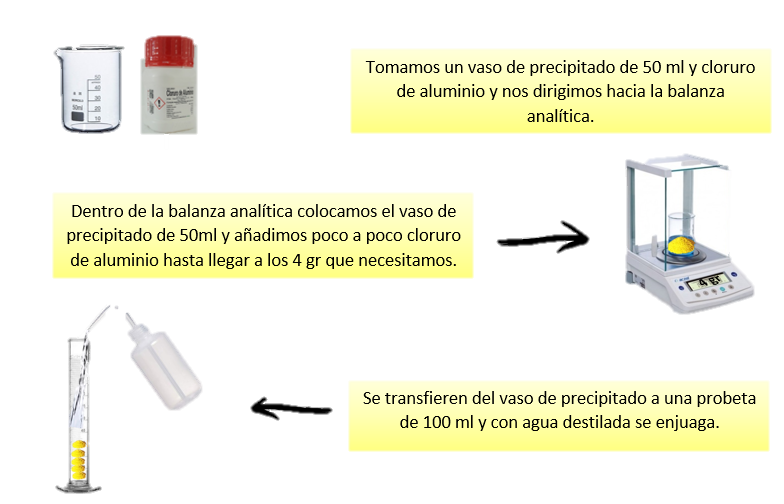 Se disuelve el sólido añadiendo a la probeta una porción de agua, mezclando el   contenido empleando para ello un agitador de vidrio.
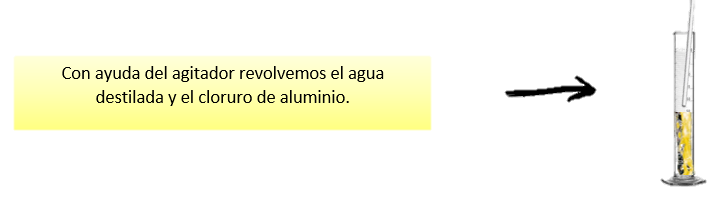 Se completa con agua destilada hasta el volumen indicado en la tabla y se homogeniza la solución con el agitador de vidrio.
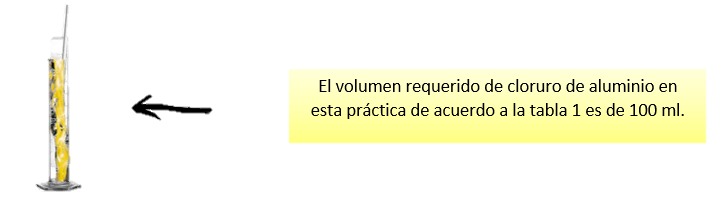 Se trasvasa la disolución a un frasco de vidrio de boca ancha, etiquetándolo con el nombre del compuesto, concentración de la solución, fecha de elaboración y número del equipo.
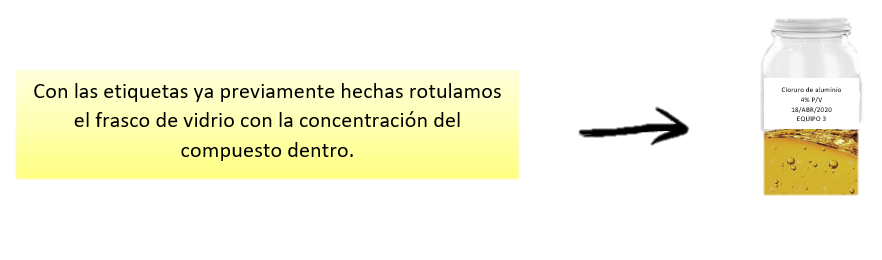 Preparación de la solución del Cloruro de potasio.
Por Janya Haidedt Pérez Martínez
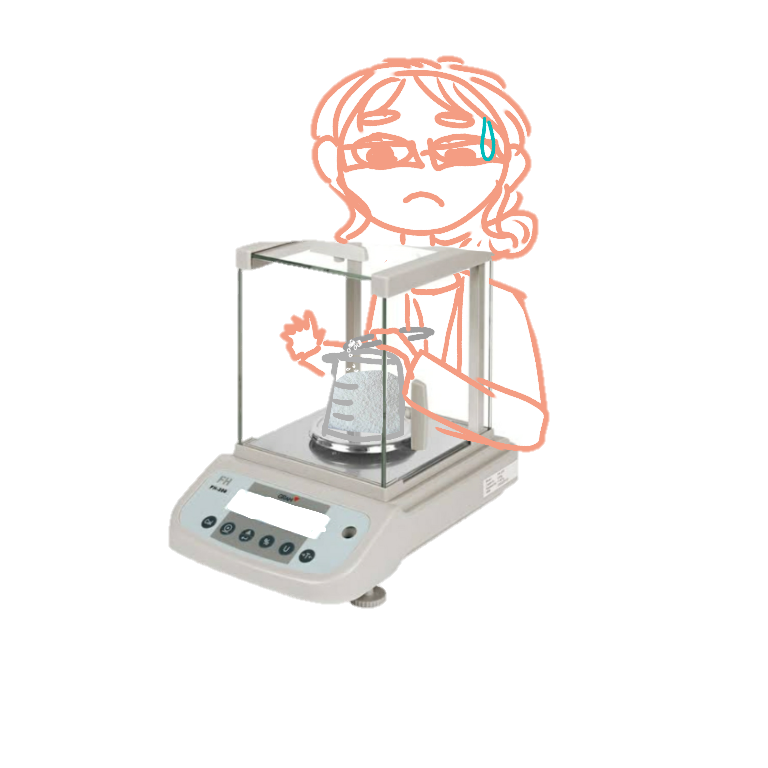 En un vaso de pp de 50 mL, se pesa con cuidado en la balanza analítica la cantidad de Cloruro de potasio necesario para preparar el volumen y la concentración señalada en la tabla 1 y se transfiere completamente a una probeta de 100 mL, enjuagando el vaso con agua destilada, empleando una piseta.
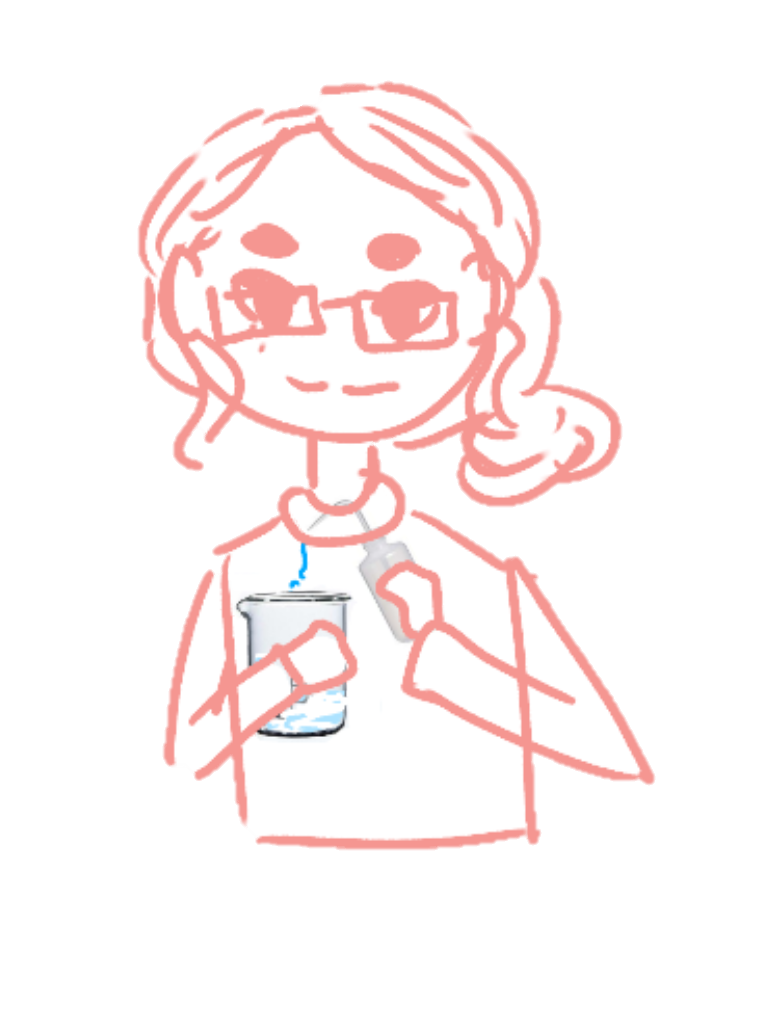 2. Se disuelve el sólido añadiendo a la probeta una porción de agua, mezclando el contenido empleando para ello un agitador de vidrio.
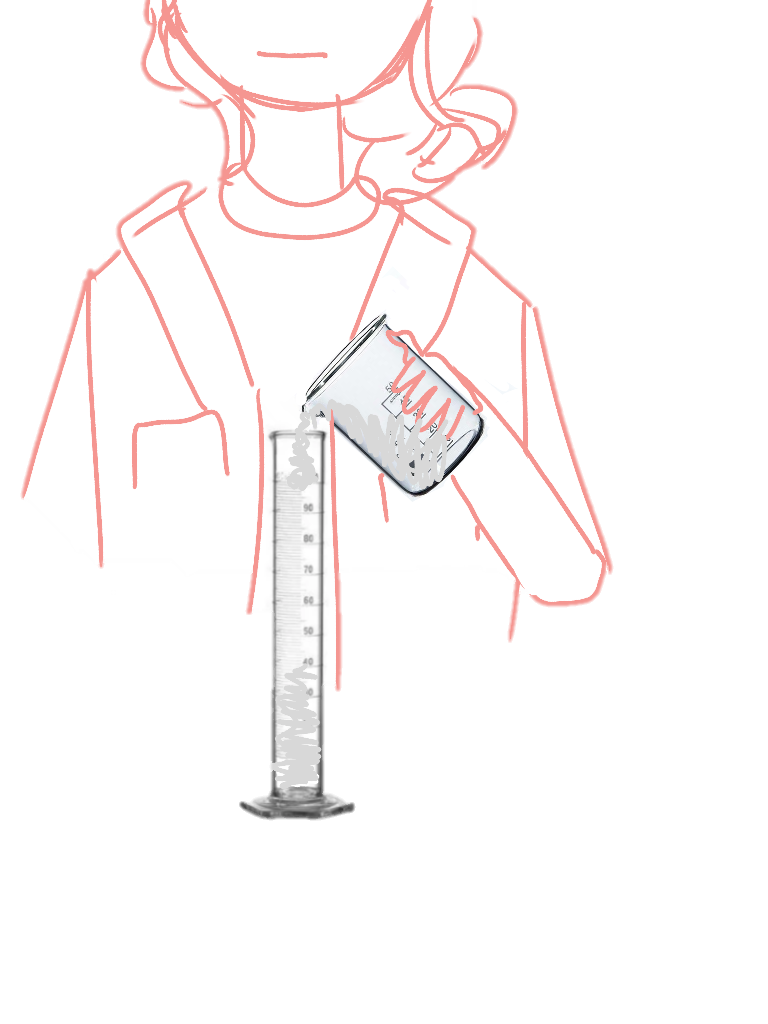 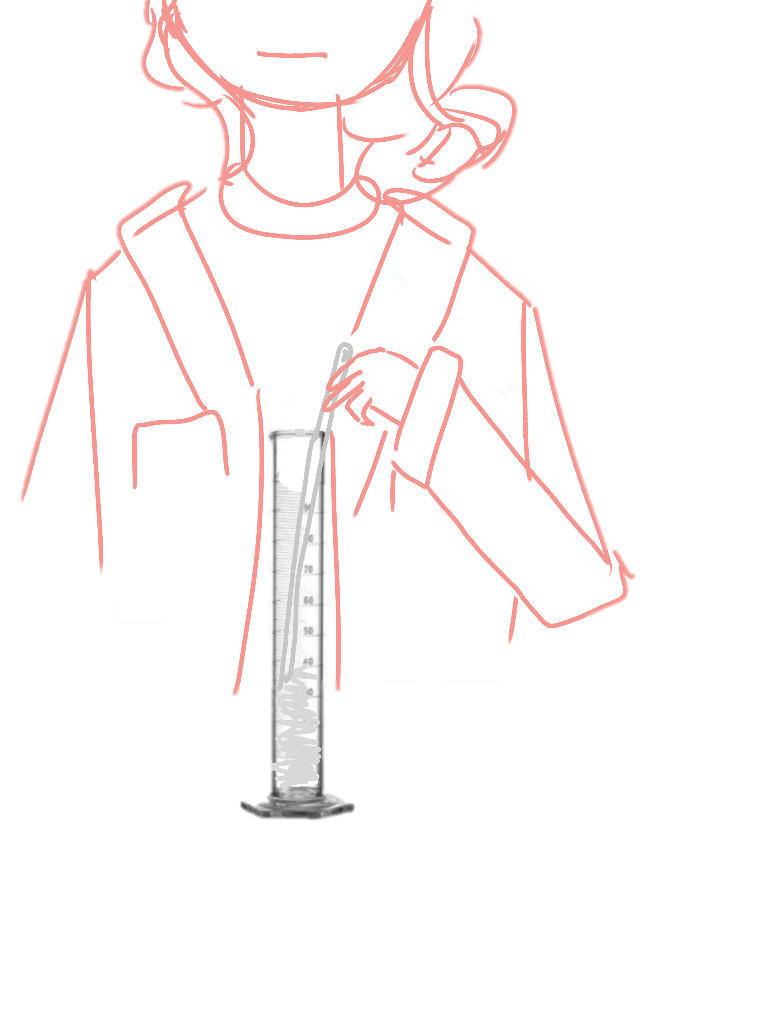 3. Se completa con agua destilada hasta el volumen indicado en la tabla y se homogeniza la solución con el agitador de vidrio.
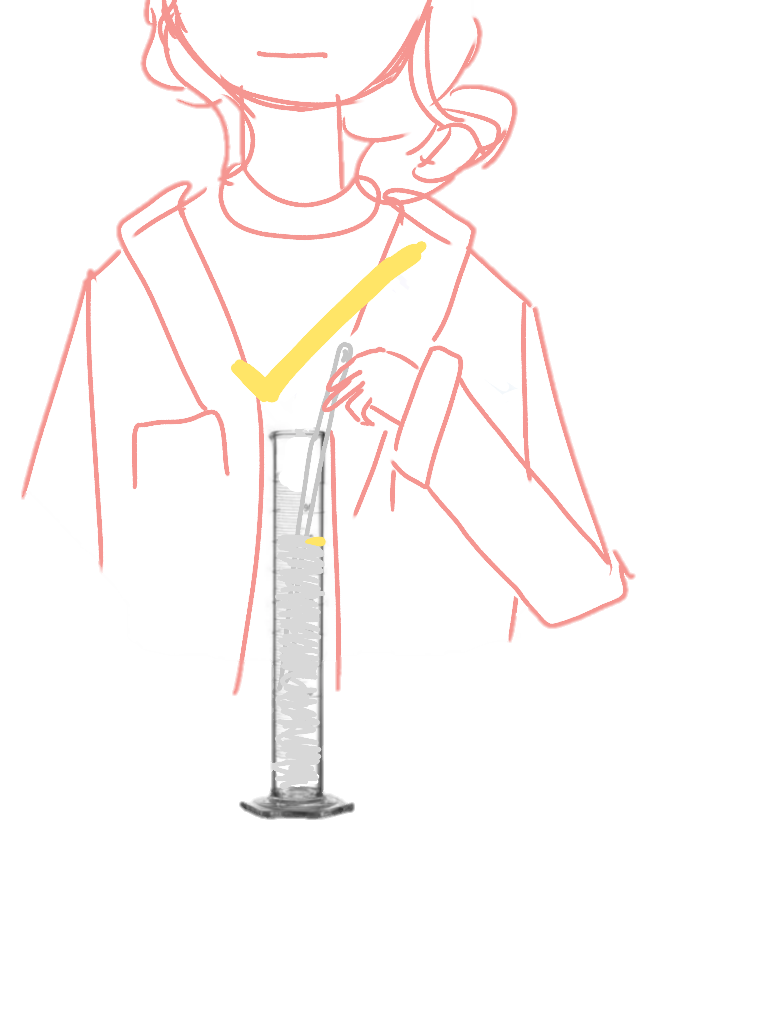 4. Se trasvasa la disolución a un frasco de vidrio de boca ancha, etiquetándolo con el nombre del compuesto, concentración de la solución, fecha de elaboración y número del equipo.
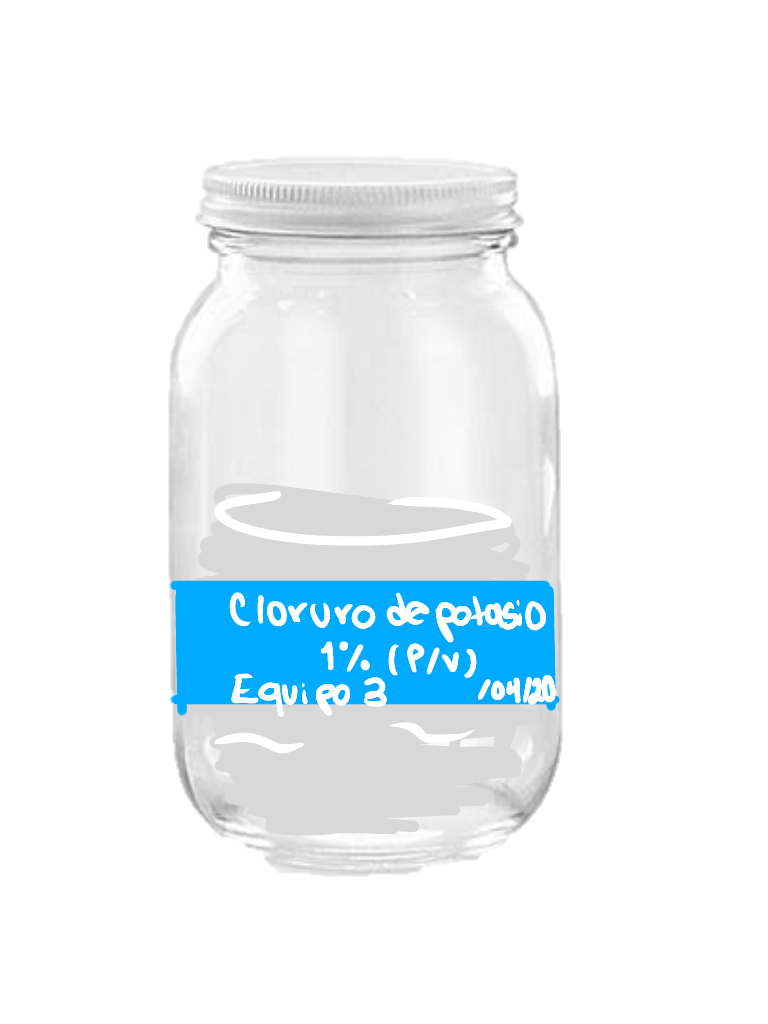 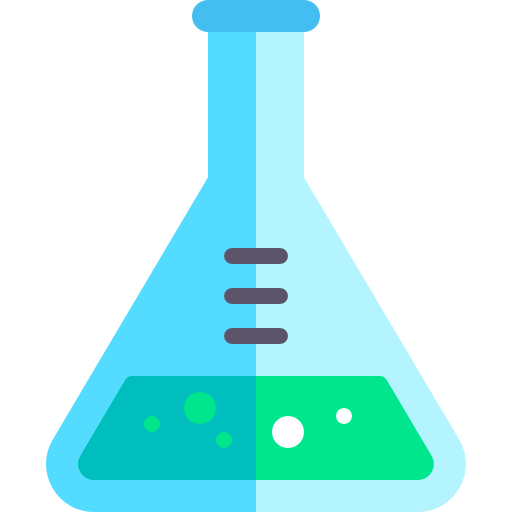 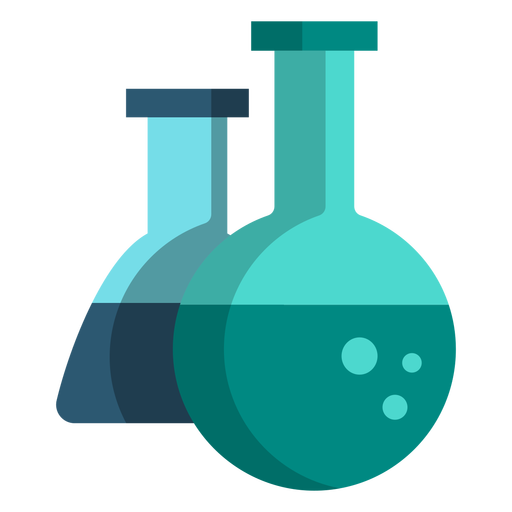 Preparación de soluciones molares o normales
20
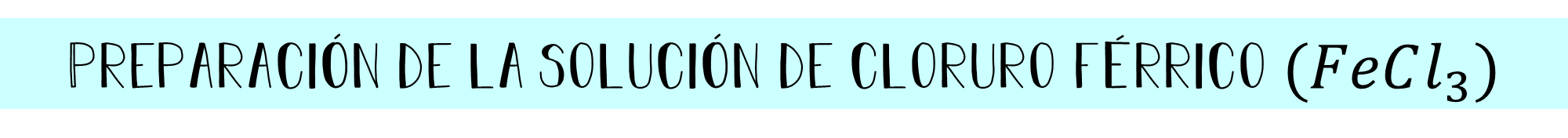 Por Diana Fabiola Nataren Ruiz
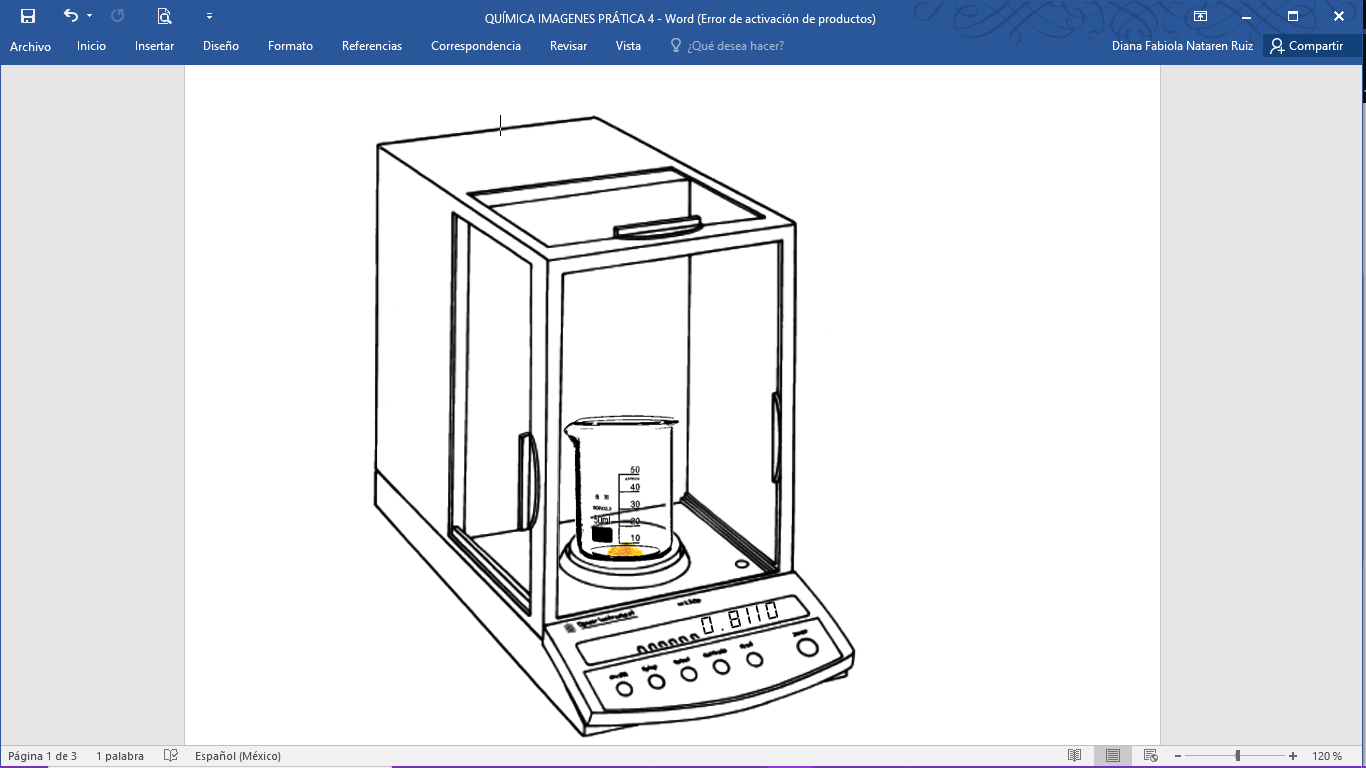 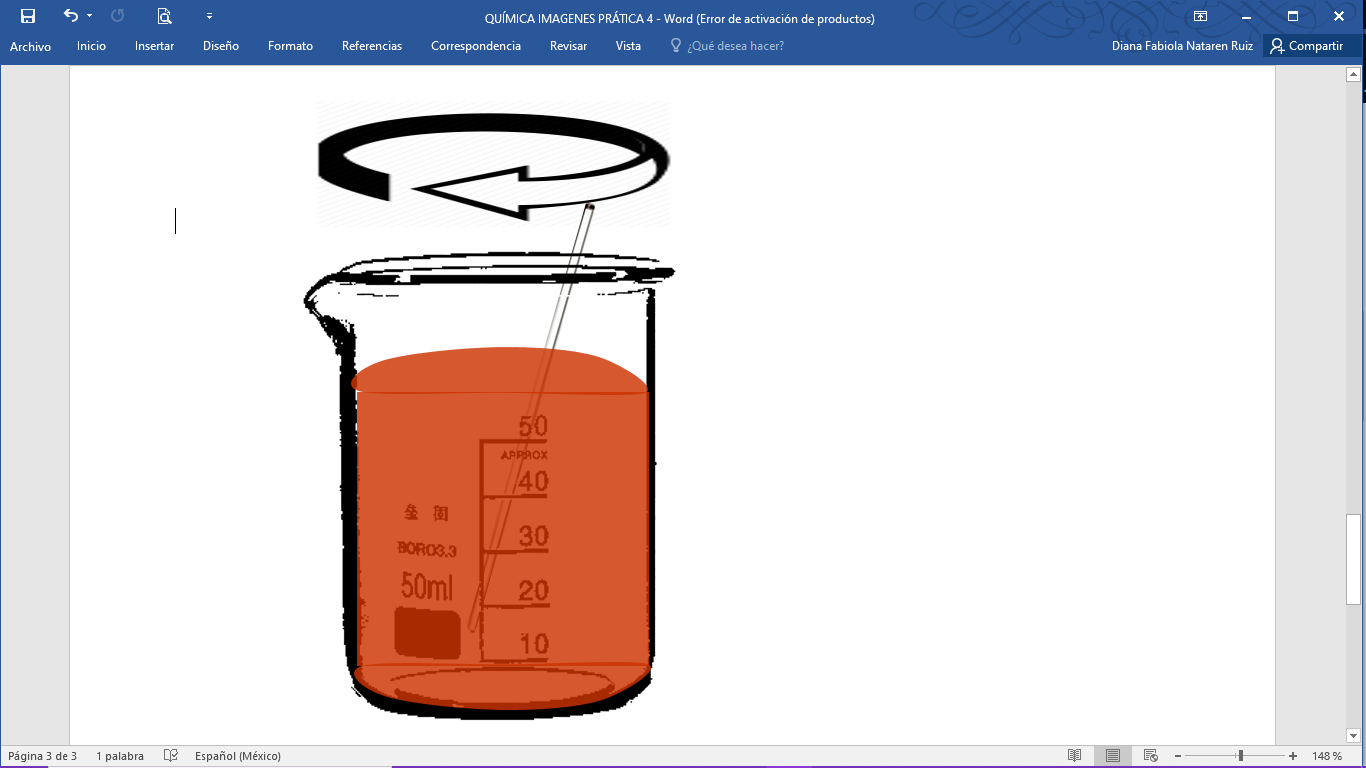 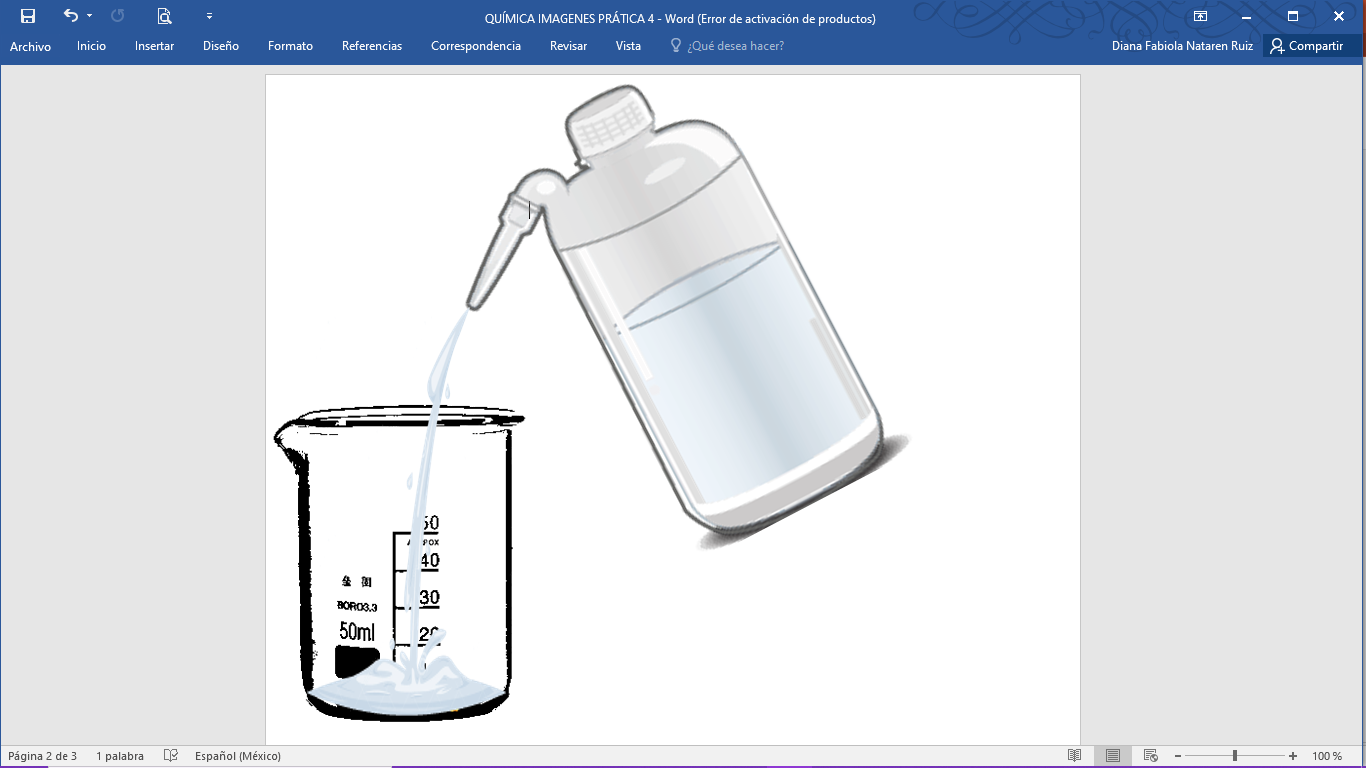 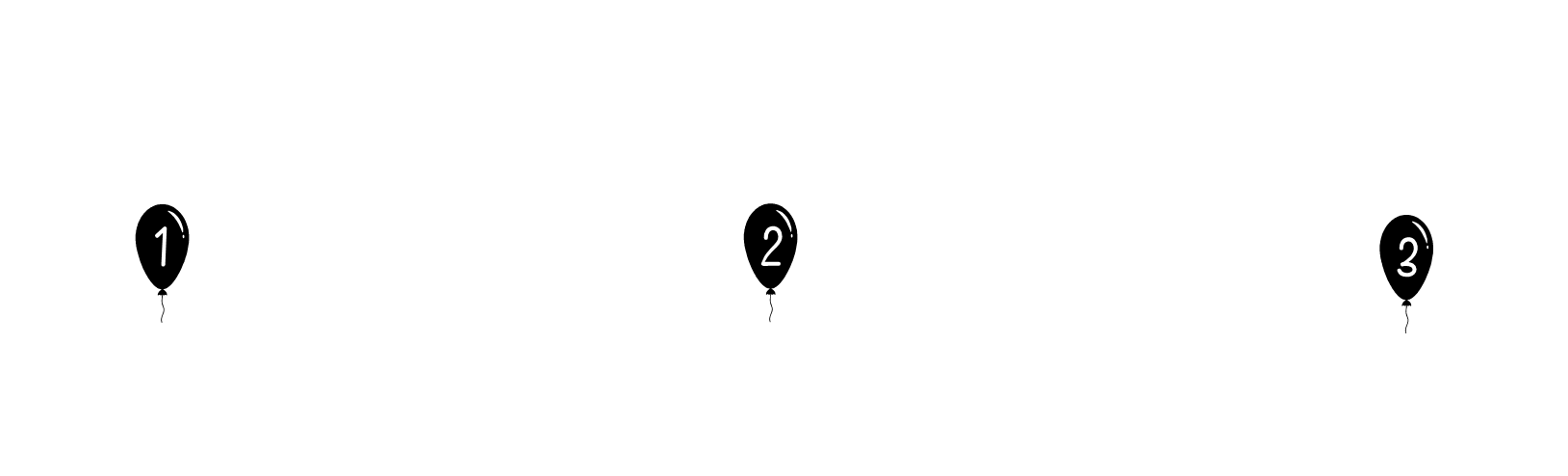 2
1
3
Se agrega al vaso una porción de agua destilada al vaso de ppt.
Se agita para disolver el cloruro férrico un poco.
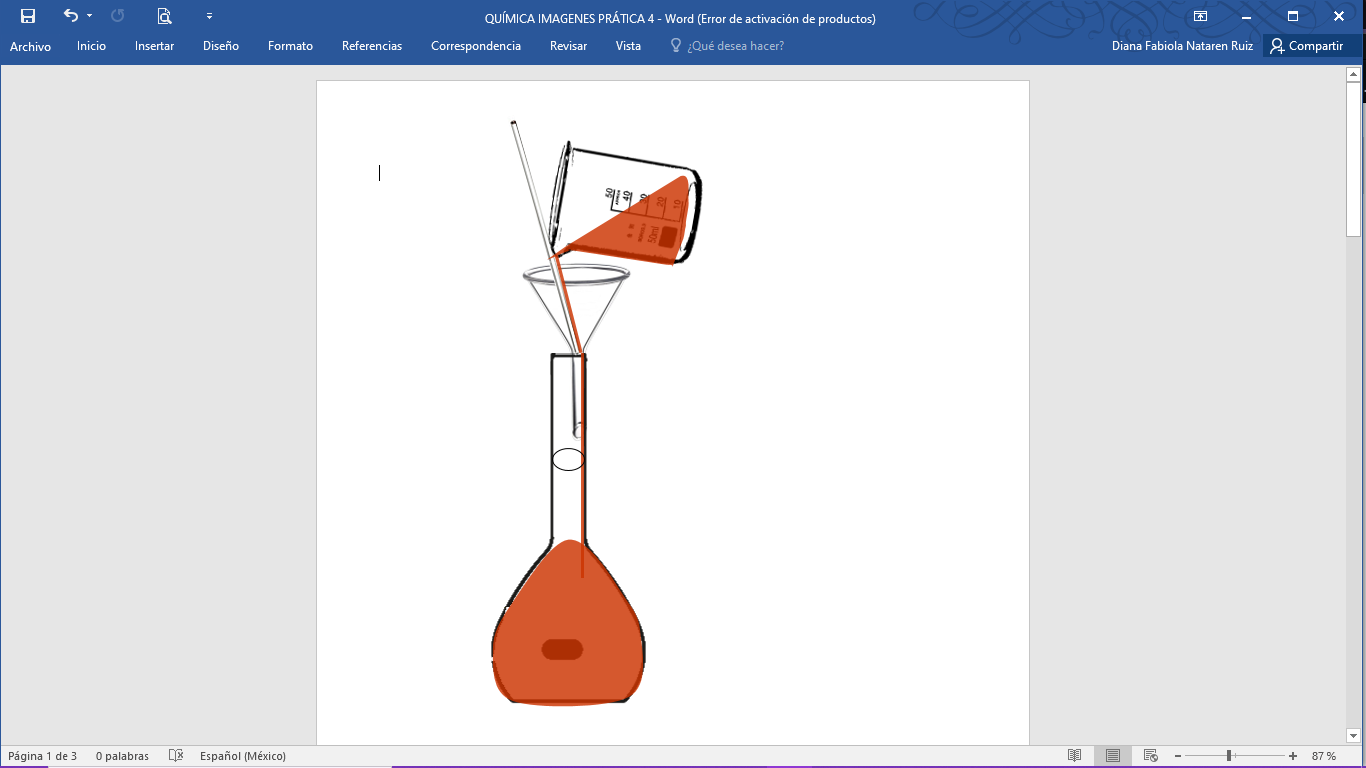 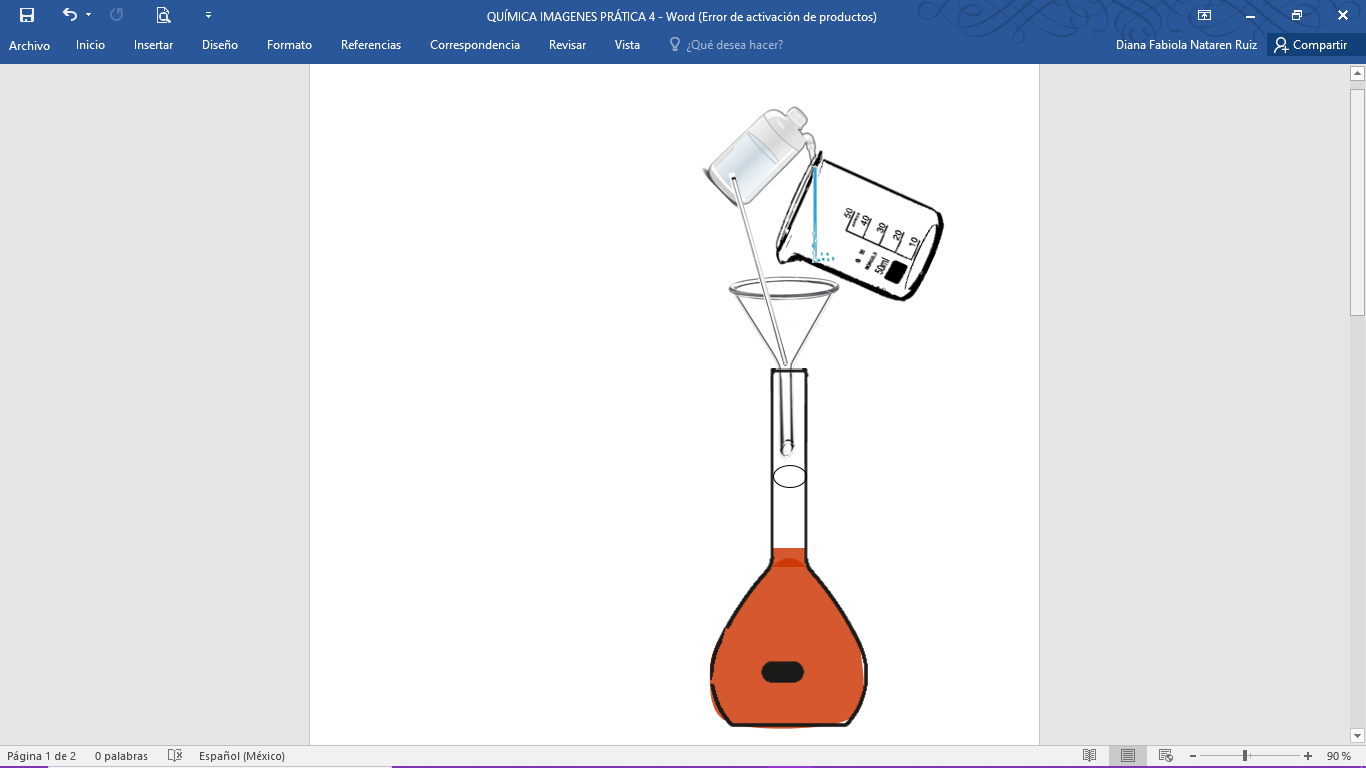 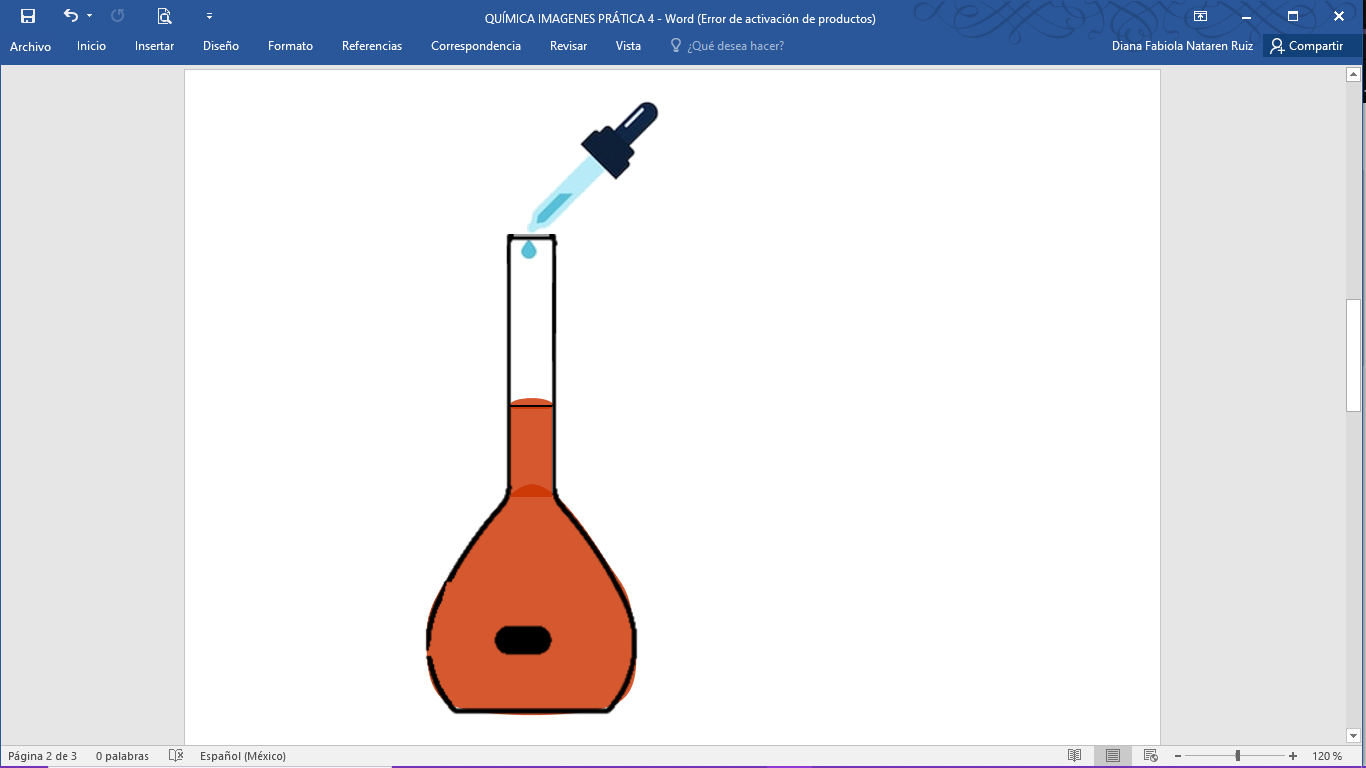 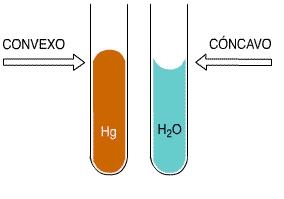 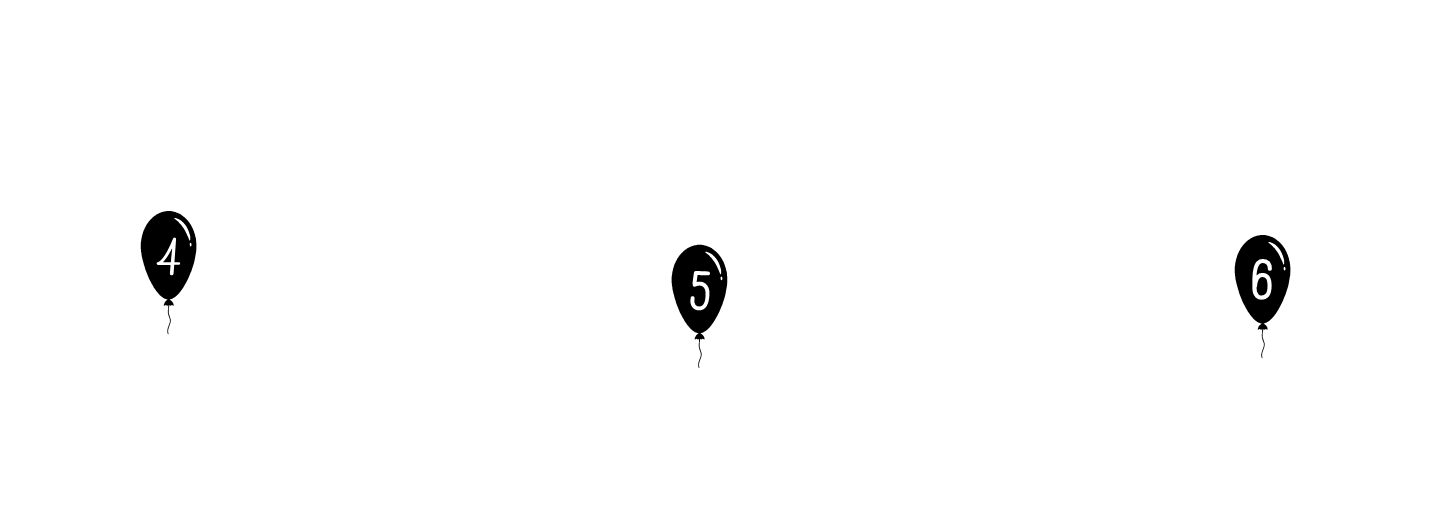 Al aforar se toma en cuenta la apariencia de la solución. En este procedimiento, la solución tiene un color café así que el menisco debe ser convexo
4
6
5
Se lava repetidamente el vaso y el embudo con pequeñas cantidades de agua destilada para evitar pérdidas de reactivo.
Se completa con agua destilada la capacidad del matraz hasta el aforo. Se usa un gotero para evitar sobrepasarlo.
Se trasvasa la solución al matraz aforado cap. 50 ml utilizando un embudo.
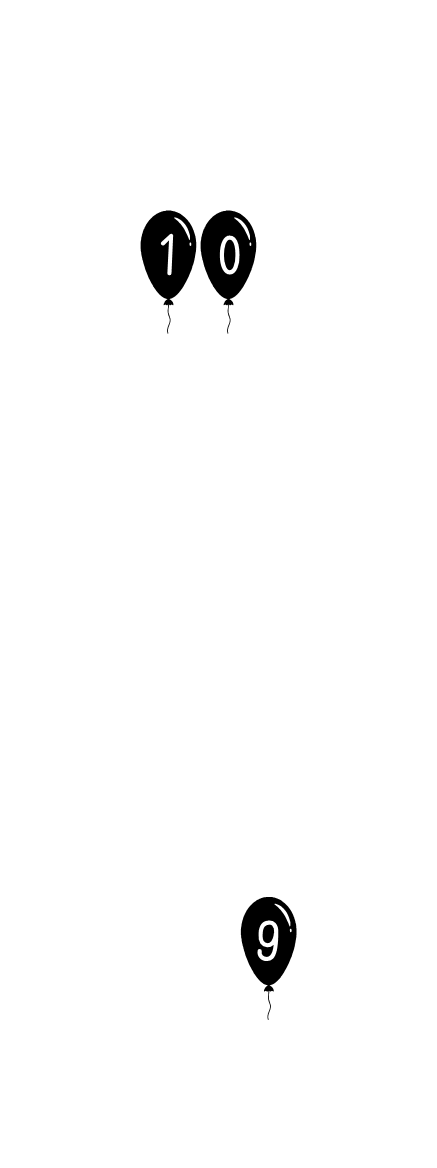 10
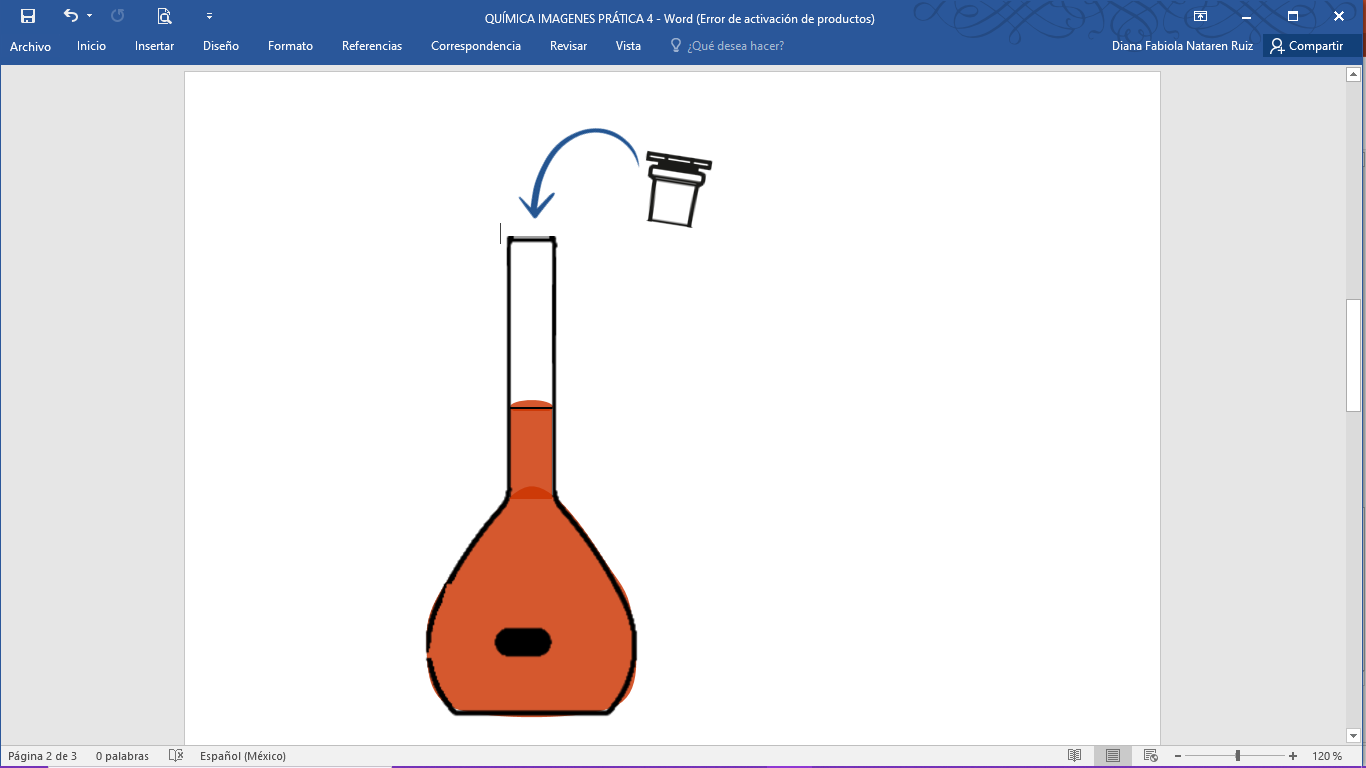 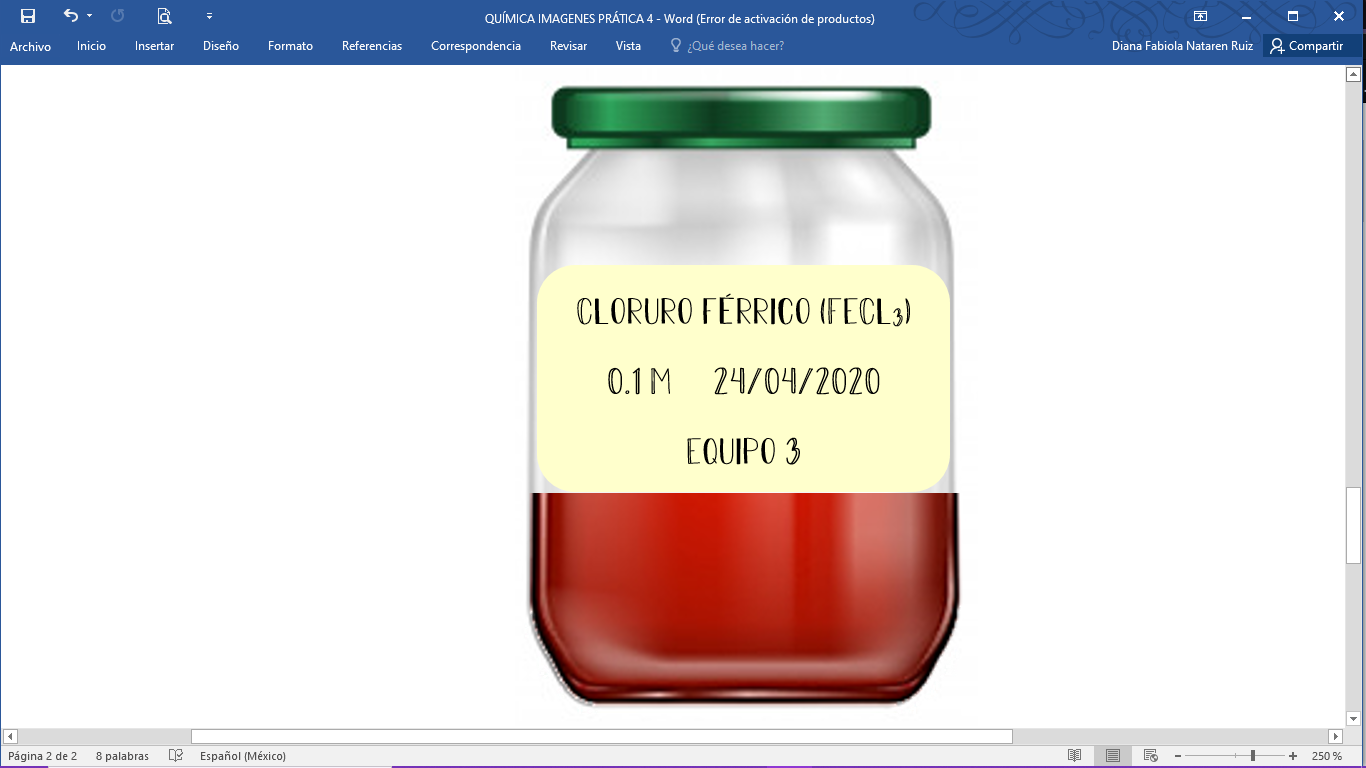 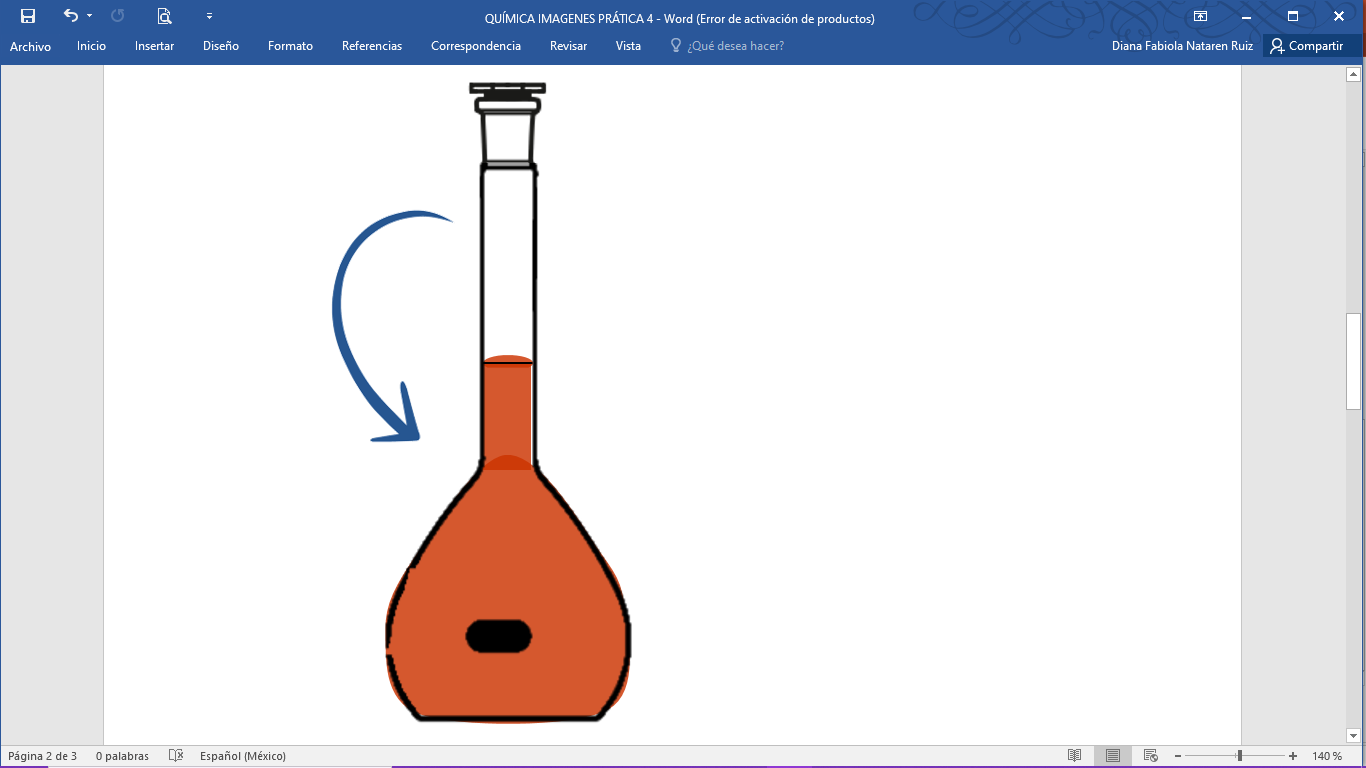 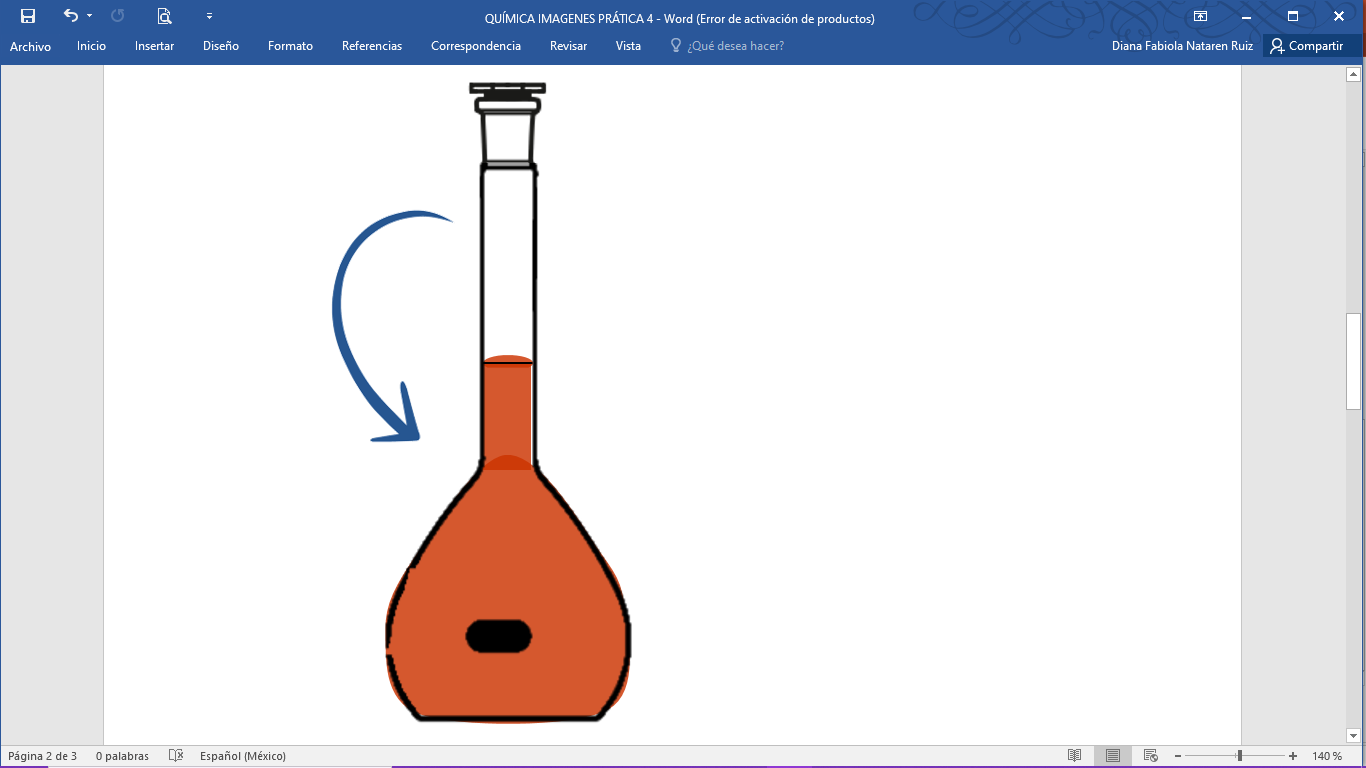 Se etiqueta el frasco con la solución con el nombre del compuesto, concentración, fecha de elaboración y número de equipo.
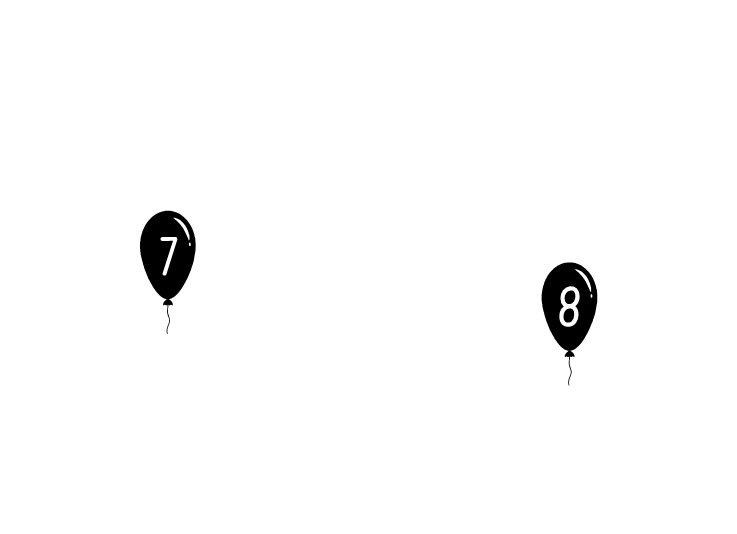 7
9
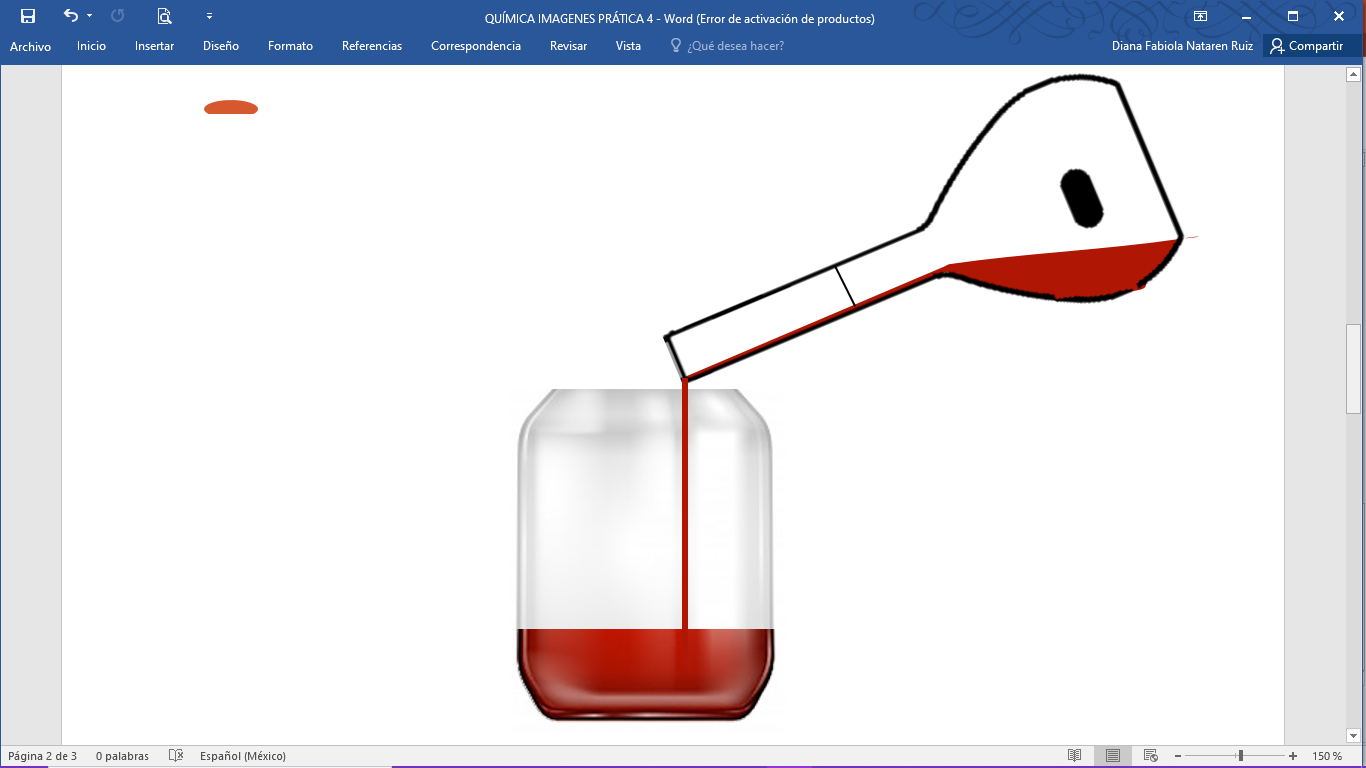 8
Se trasvasa la solución a un frasco de vidrio de boca ancha.
Se invierte la solución varias veces para tener una consistencia homogénea.
Se tapa el matraz.
Preparación de soluciones molares o normales
TIOCIANATAO DE AMONIO                                                                                                       por: EMILY IXMENI PIÑA GONZÁLEZ
Pasos:
En un vaso de pp de 50 mL, se pesa con cuidado la cantidad de Tiocianato de amonio necesario para preparar el volumen y la concentración señalada en la tabla 1 y se agrega al vaso una pequeña cantidad de agua para disolverlo un poco.
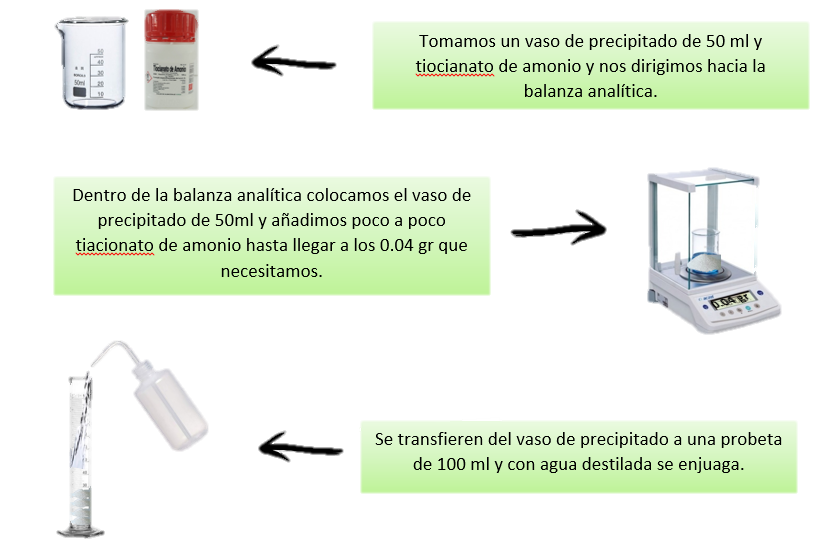 Se trasvasa la disolución al matraz aforado de 50 mL, utilizando un embudo; lavar varias veces el vaso y el embudo con pequeñas cantidades de agua destilada, contenida en una piseta asegurándose de no dejar nada del reactivo.
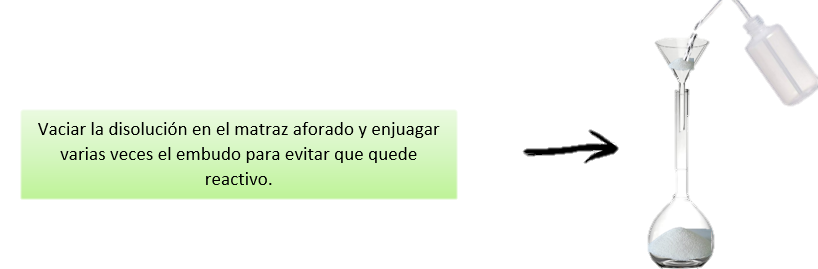 Completar con agua destilada la capacidad del matraz volumétrico hasta la marca del aforo.
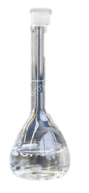 Tapar el matraz y homogeneizar la solución invirtiéndola varias veces.
Se trasvasa la disolución a un frasco de vidrio de boca ancha, etiquetándolo con el nombre del compuesto, concentración de la solución, fecha de elaboración y número del equipo.
número del equipo.
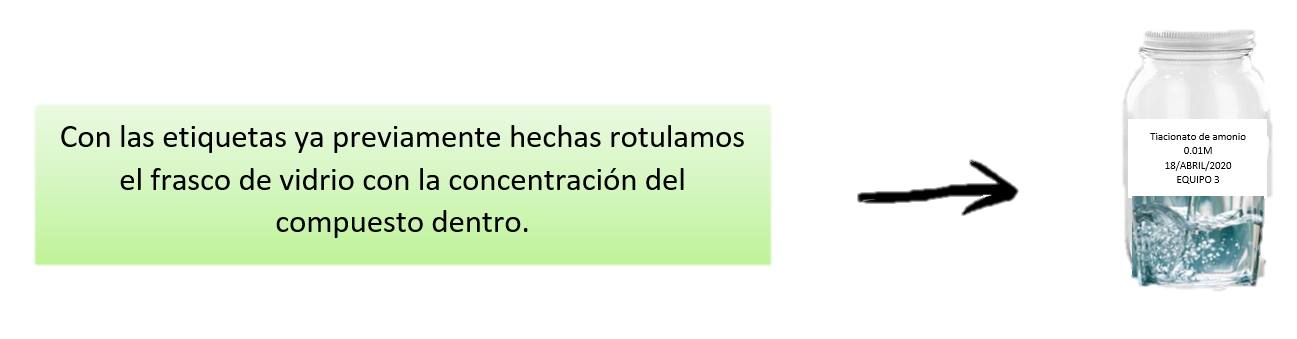 Por Emmanuel Isaías Santiago Pérez
Hidroxido de sodio
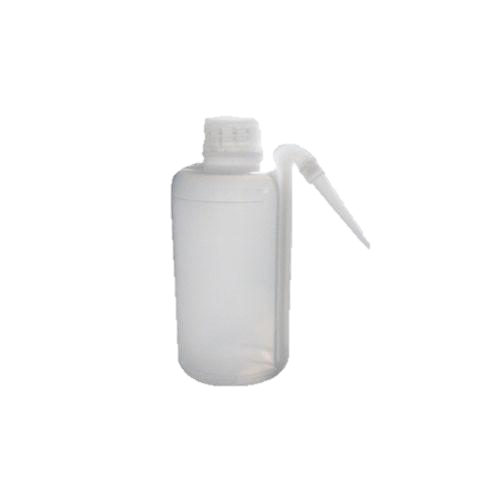 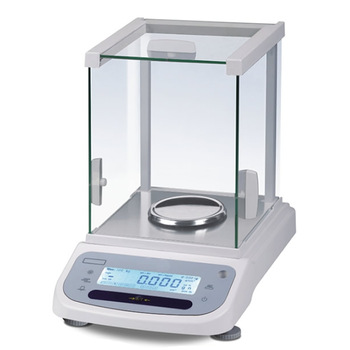 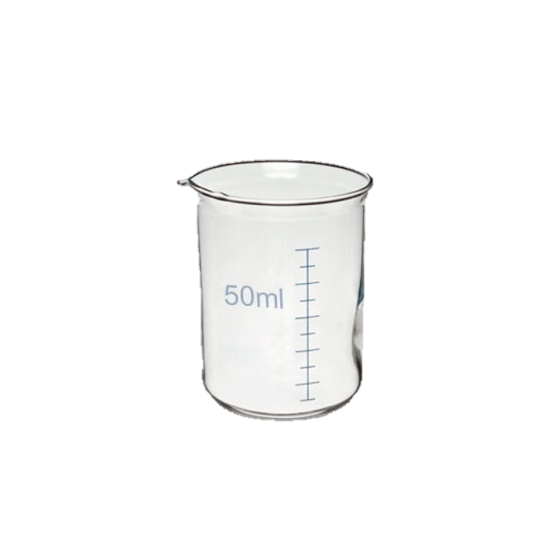 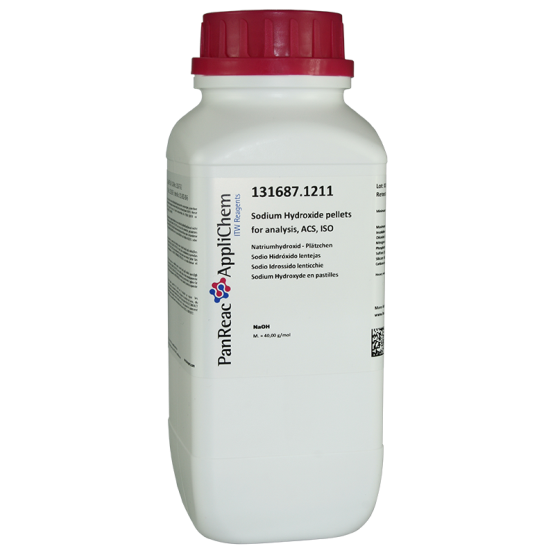 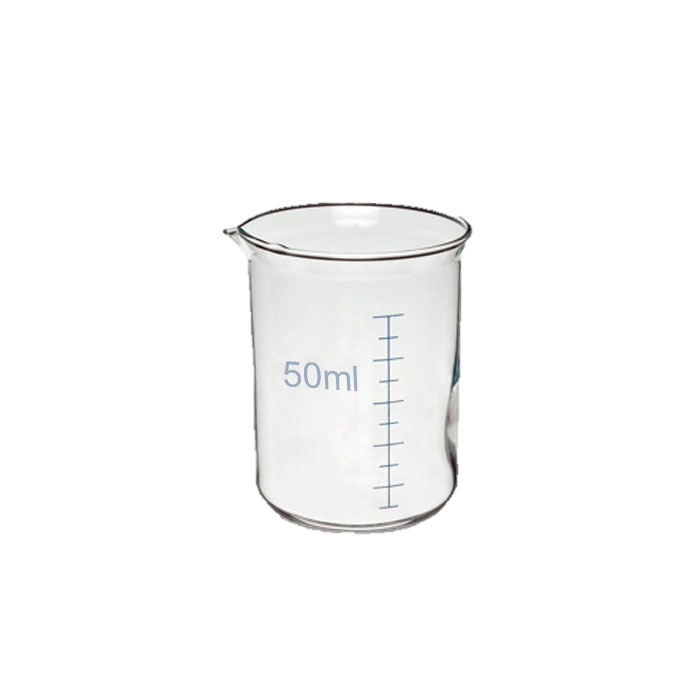 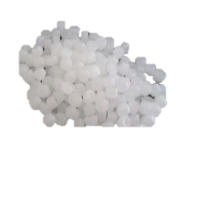 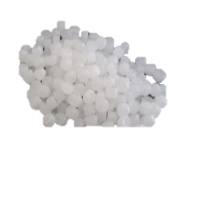 Completar con agua destilada la capacidad del matraz volumétrico hasta la marca del aforo.
Se trasvasa la disolución al matraz aforado de 100 mL, utilizando un embudo; lavar varias veces el vaso y el embudo con pequeñas cantidades de agua destilada, contenida en una piseta asegurándose de no dejar nada del reactivo
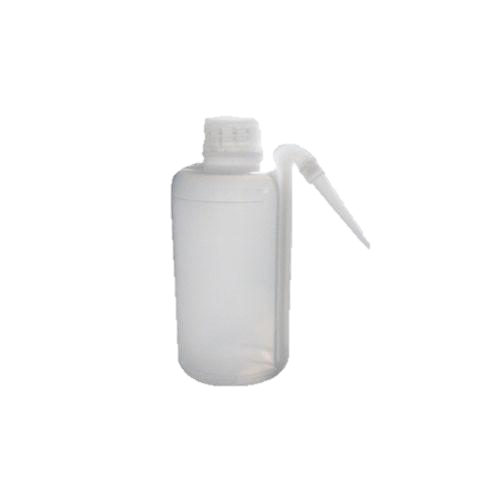 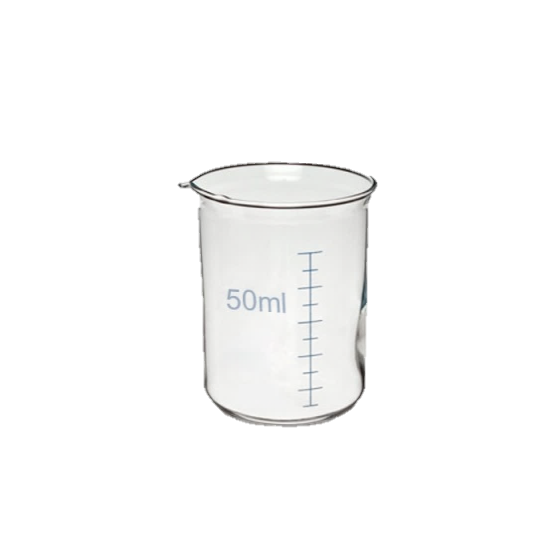 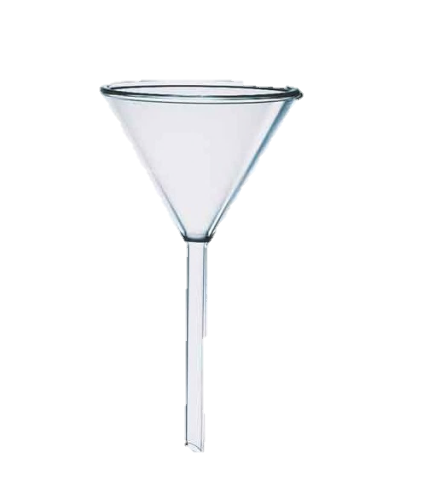 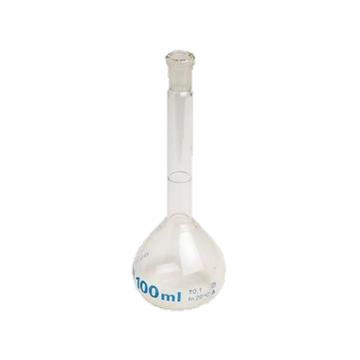 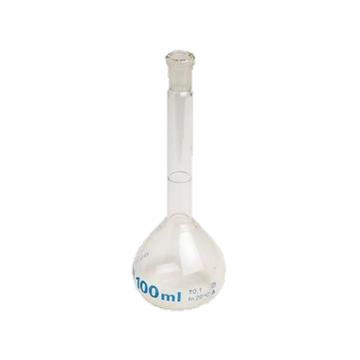 Tapar el matraz y homogeneizar la solución invirtiéndola varias veces.
Se trasvasa la disolución a un frasco de vidrio de boca ancha, etiquetándolo con el nombre del compuesto, concentración de la solución, fecha de elaboración y número del equipo.
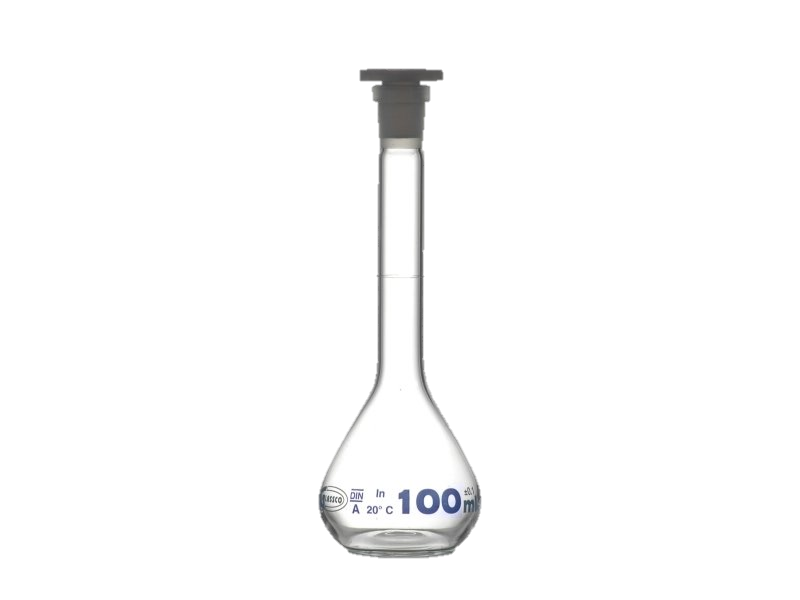 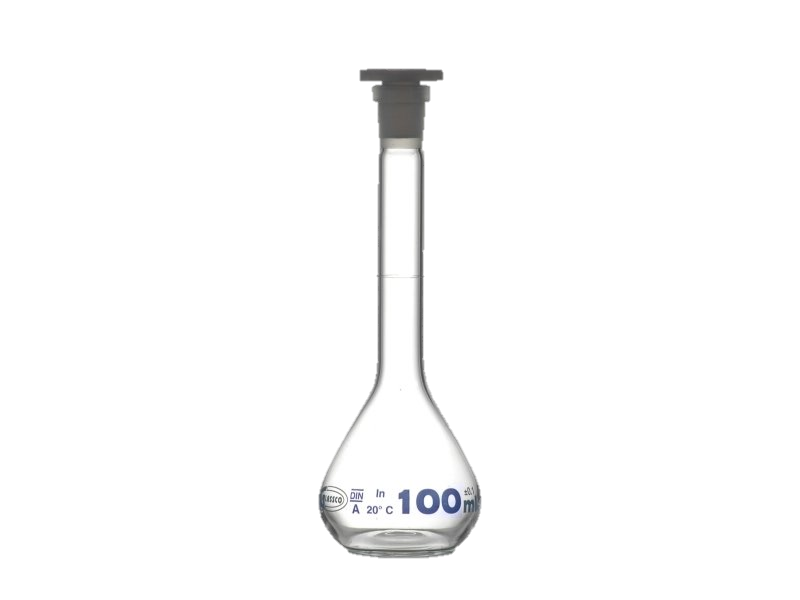 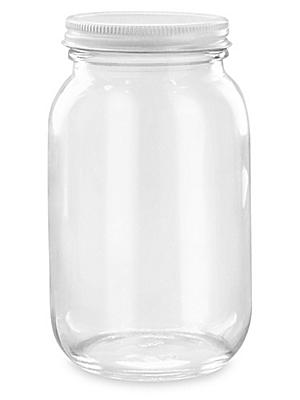 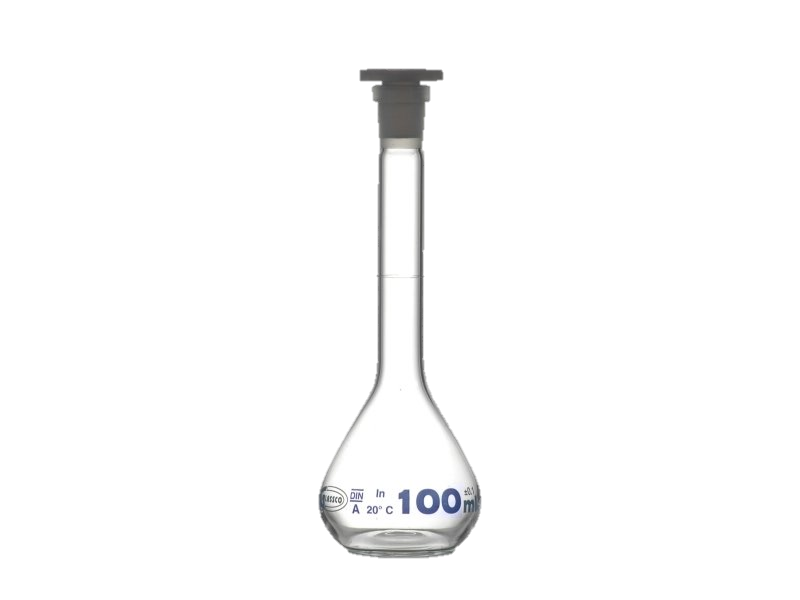 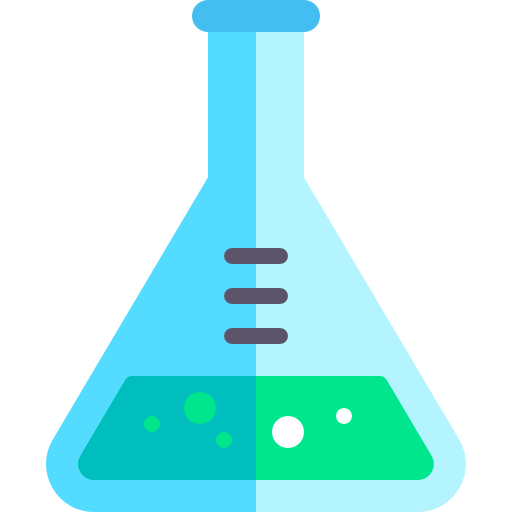 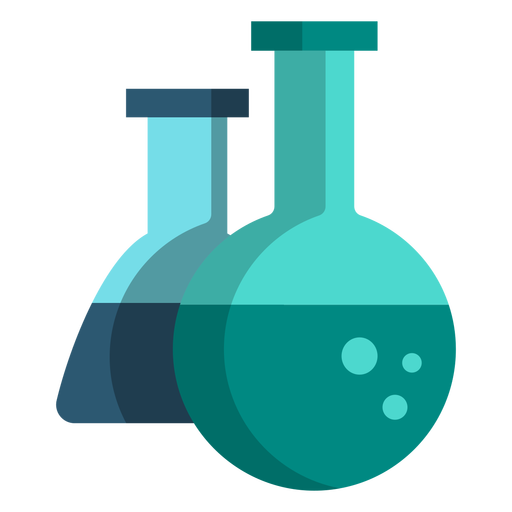 Preparación de soluciones con reactivos líquidos.
30
Por Katia Gómez Alfaro
Realizar los cálculos para determinar cuántos mililitros del reactivo se deben medir a partir de los gramos que se requieren para preparar la disolución.
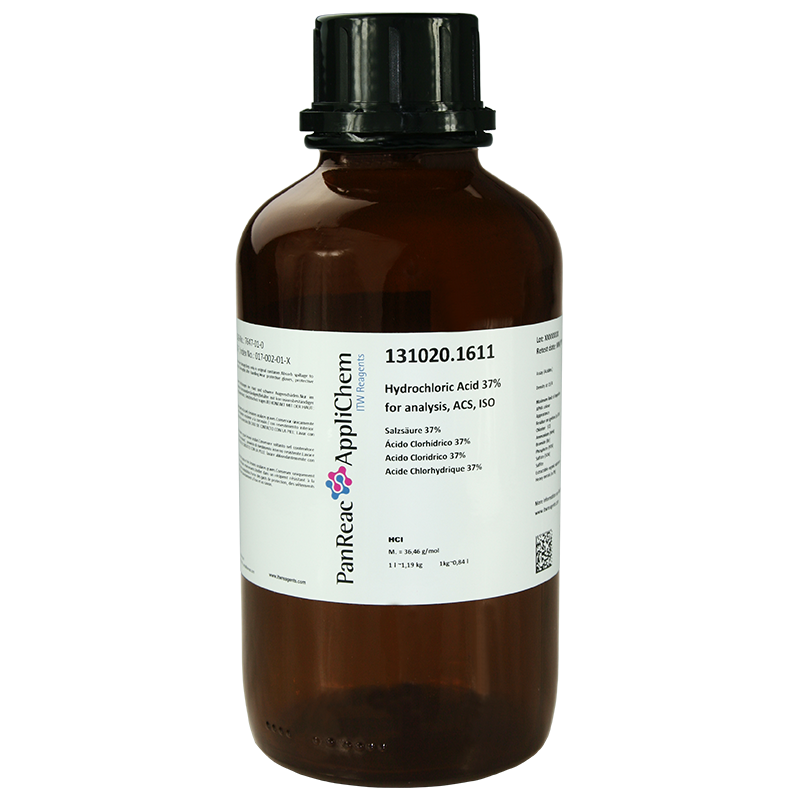 2. Depositar un poco de agua destilada 
a un matraz aforado.
3. Medir cuidadosamente con una pipeta el volumen requerido del ácido.
Se necesitan 16.63 ml
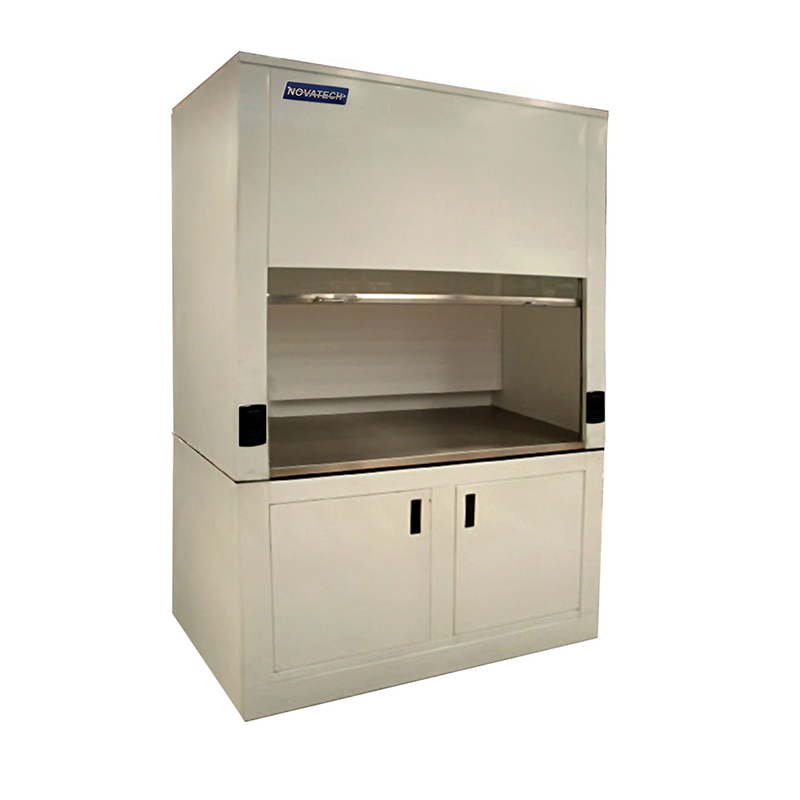 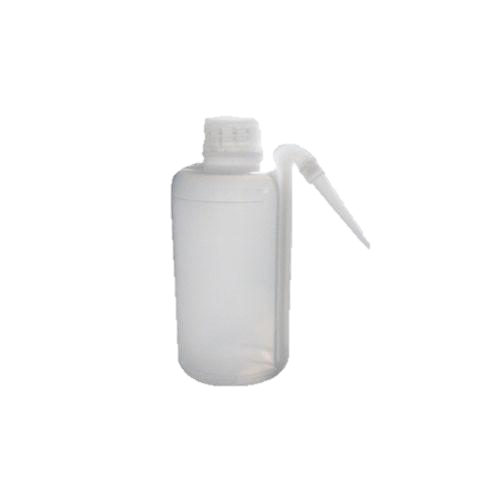 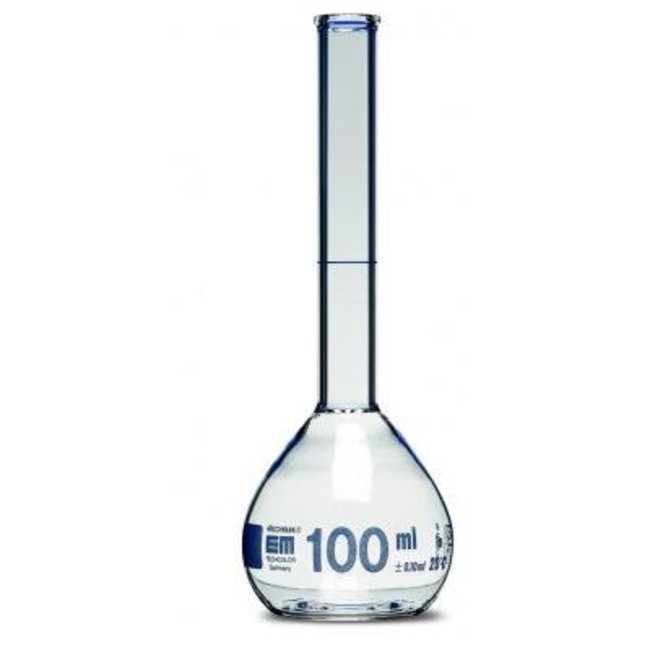 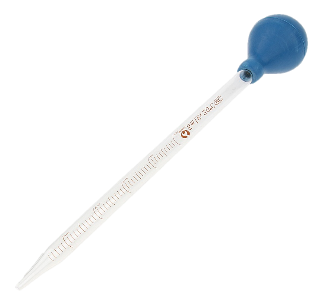 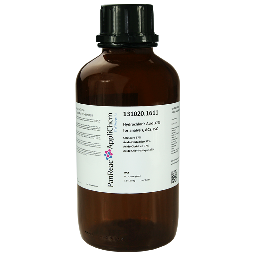 4. Vaciarlo lentamente al matraz que contiene el agua y completar después con agua hasta el aforo.
5. Tapar el matraz y homogeneizar la solución invirtiéndola varias veces.
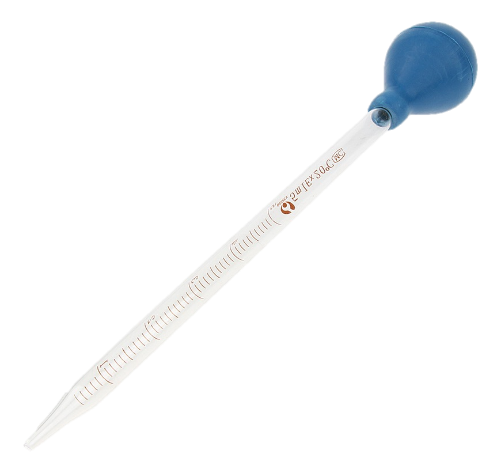 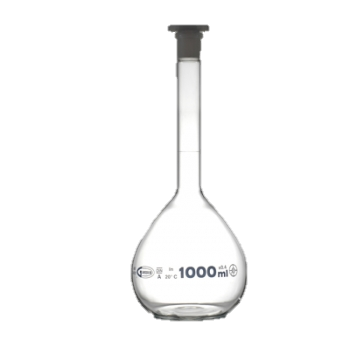 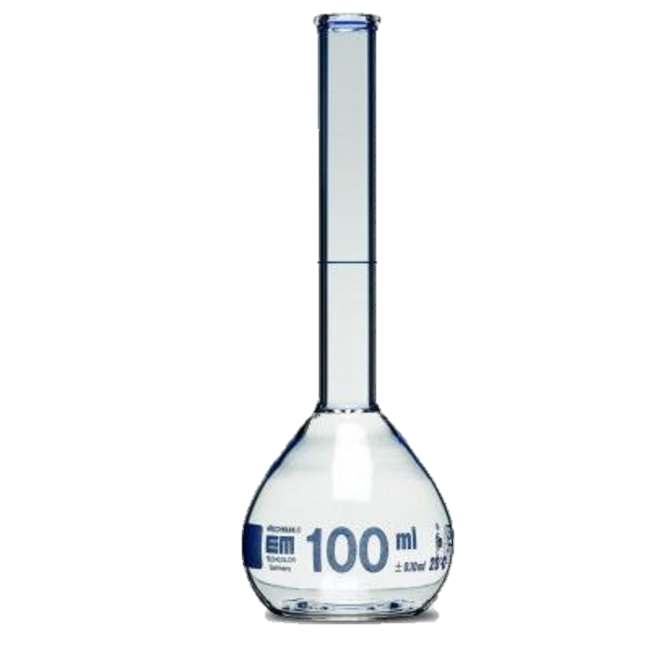 6. Se trasvasa la solución a un vaso de vidrio de boca ancha, etiquetándolo con el nombre del compuesto, concentración de la solución, fecha de elaboración y número del equipo.
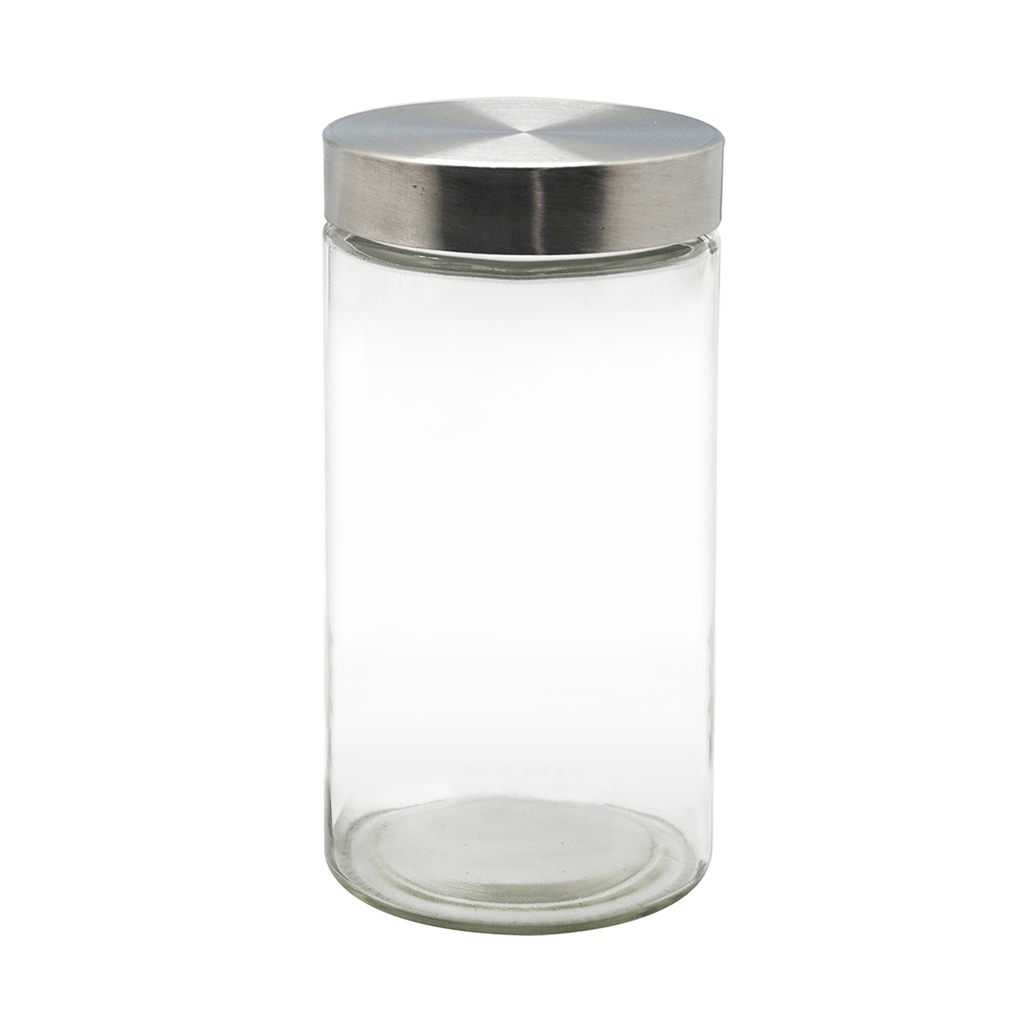 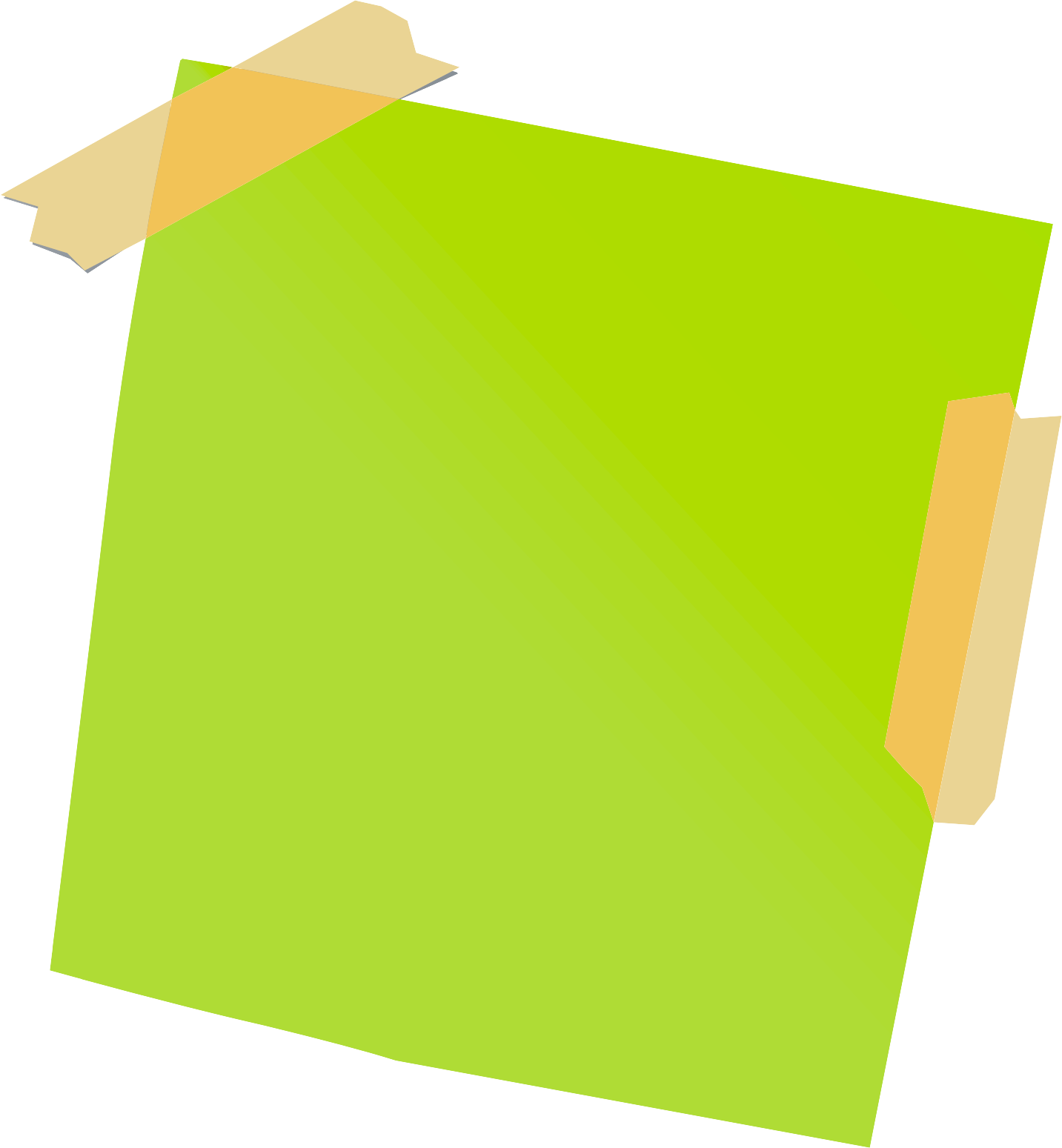 Ácido clorhídrico
2 M
18/abril/2020
Equipo 3
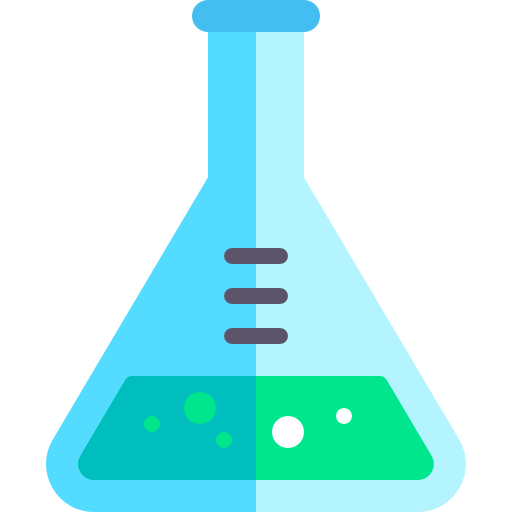 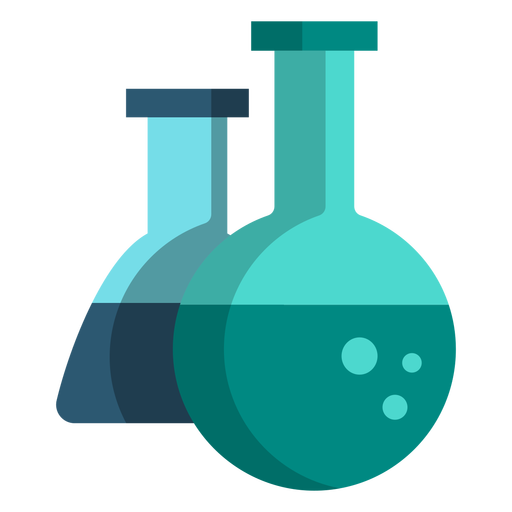 Resultados
35
RESULTADOS
En las soluciones no hubo cambios de color notorios.
 Al preparar el hidróxido de sodio libero calor al disolverse en el agua, por lo que es una reacción exotérmica
Al preparar el HCl este libero calor al contacto con el agua, por lo que realizo una reacción exotérmica.
Etiquetas
Fin de la practica de laboratorio
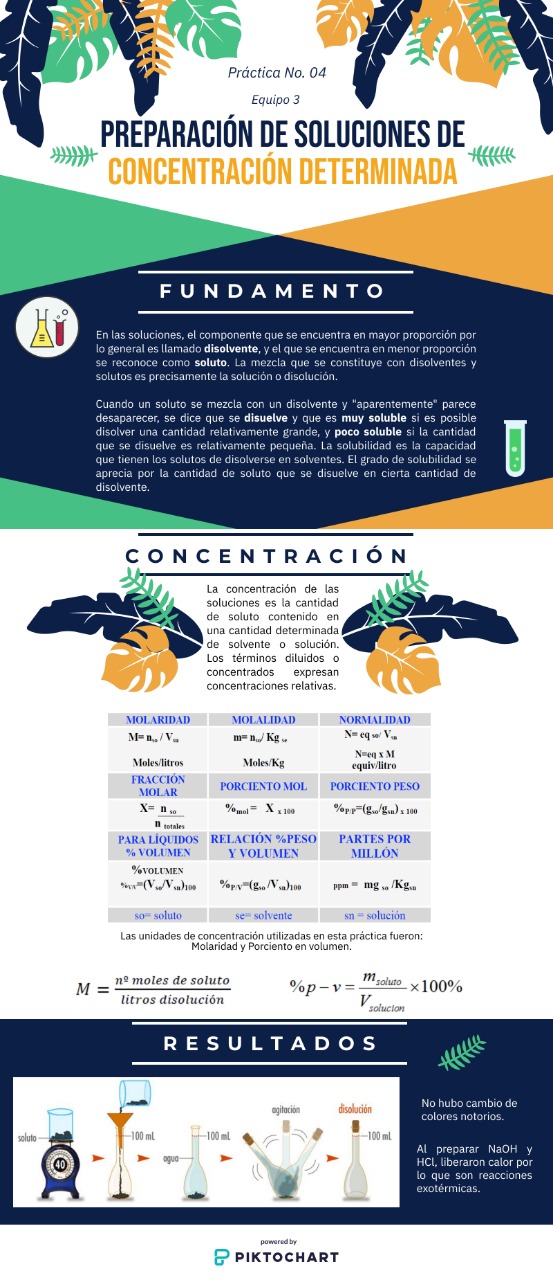 Infografía
39
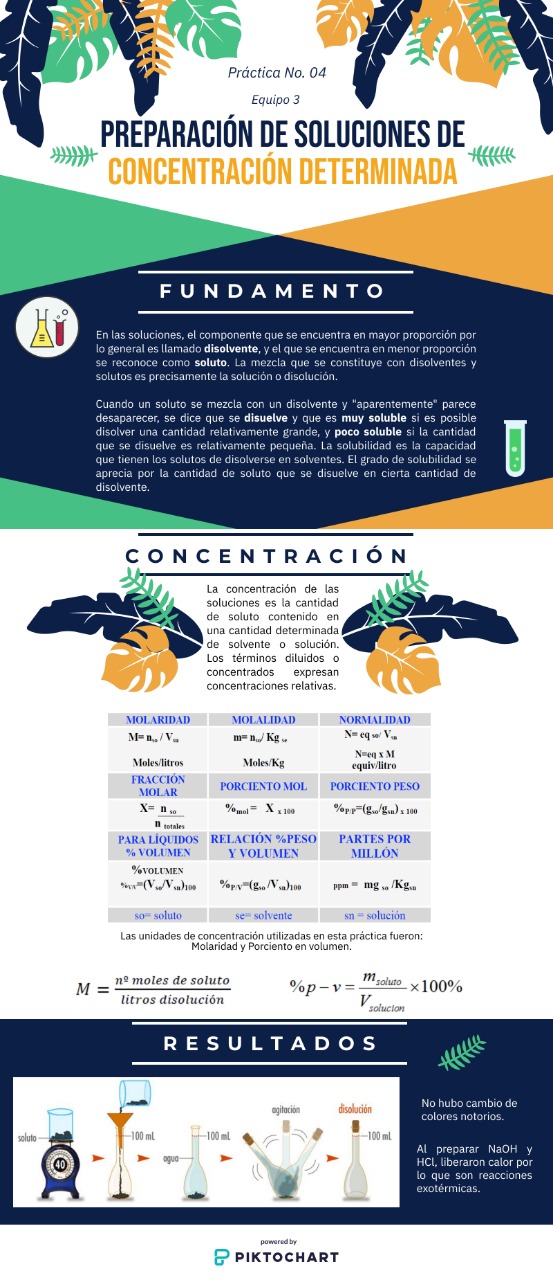 40
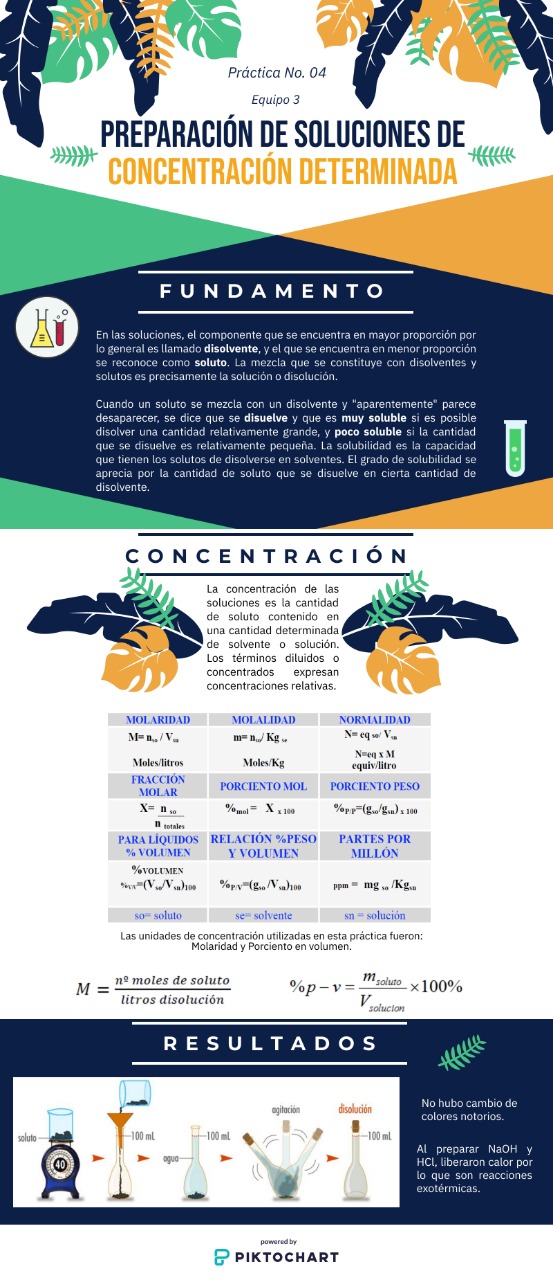 41